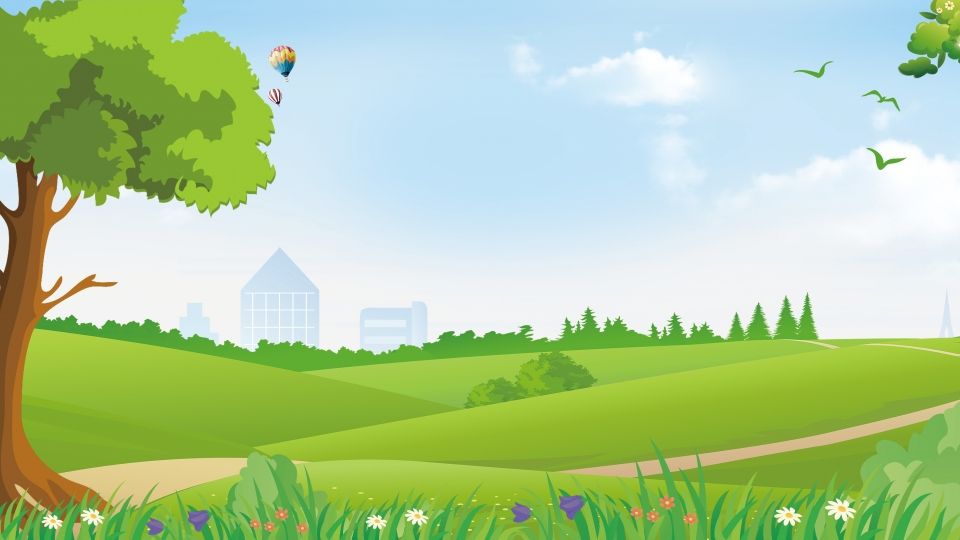 МОИ ЛЮБИМЫЕ 
ИГРУШКИ
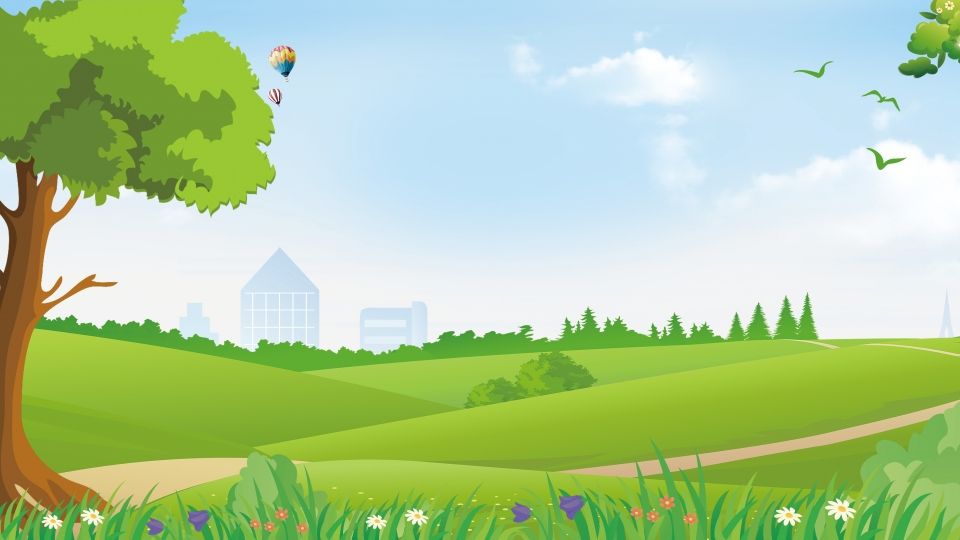 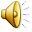 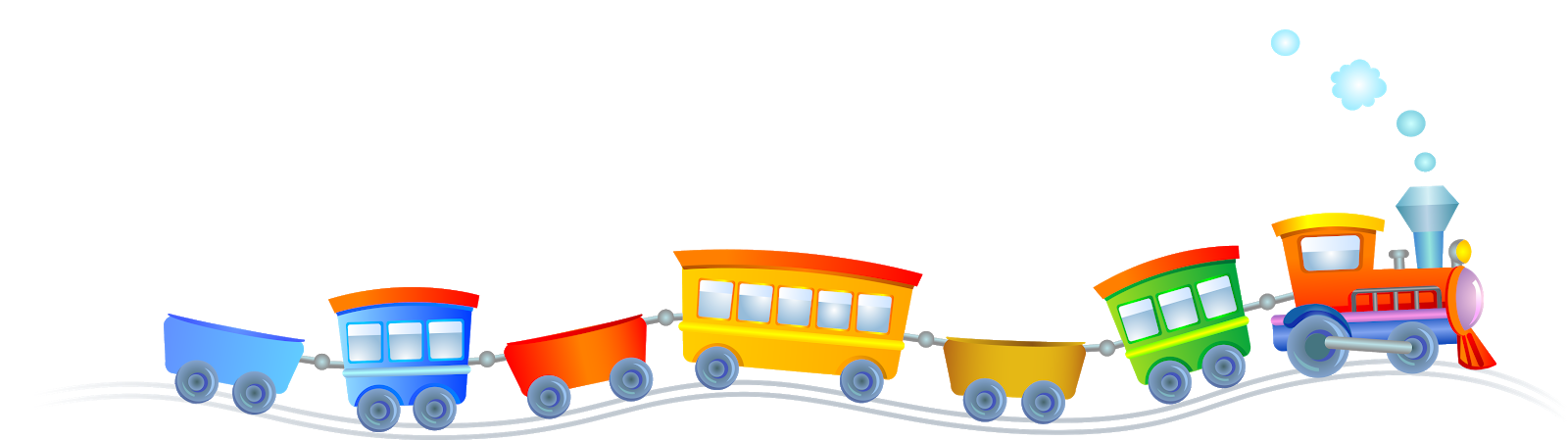 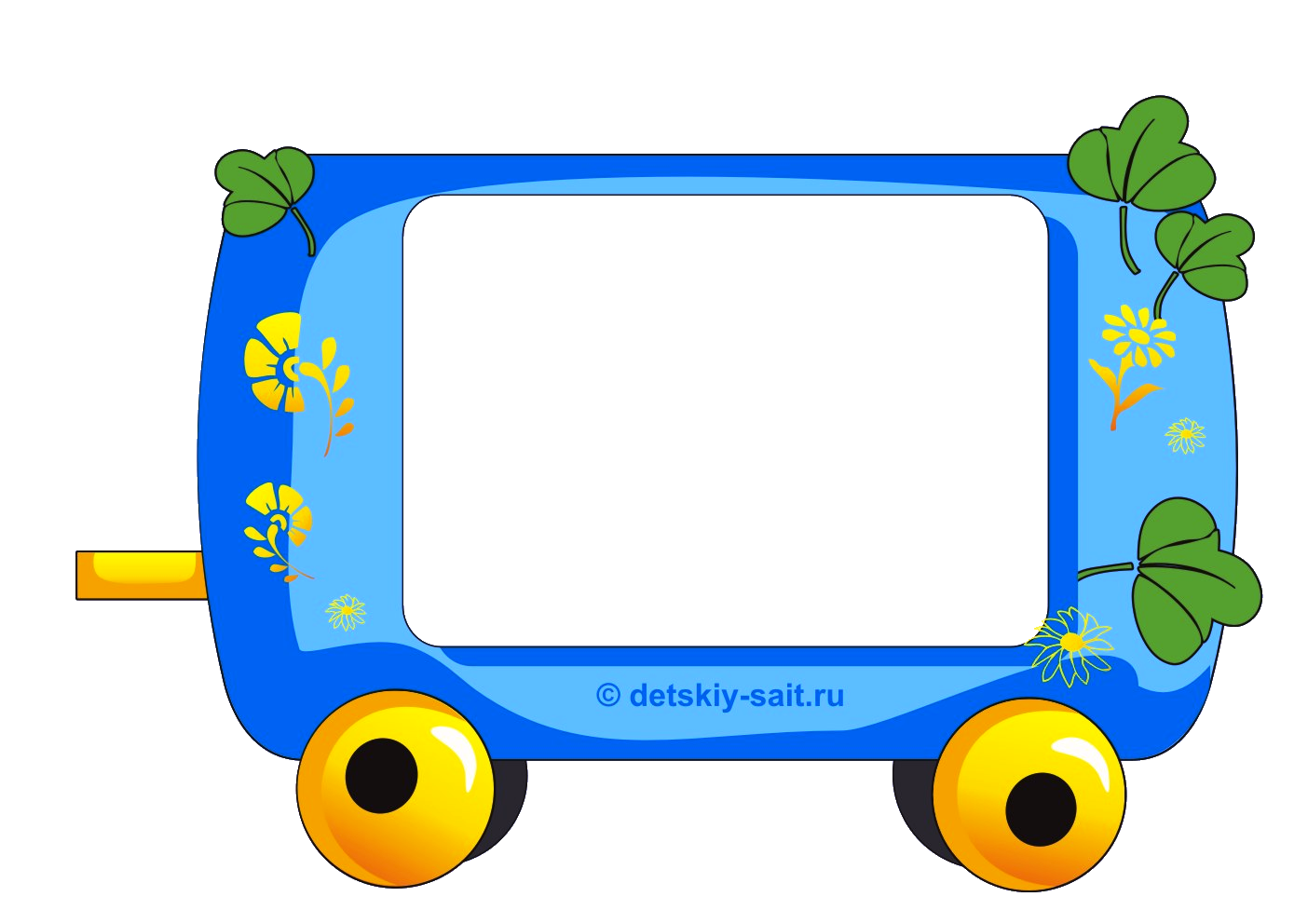 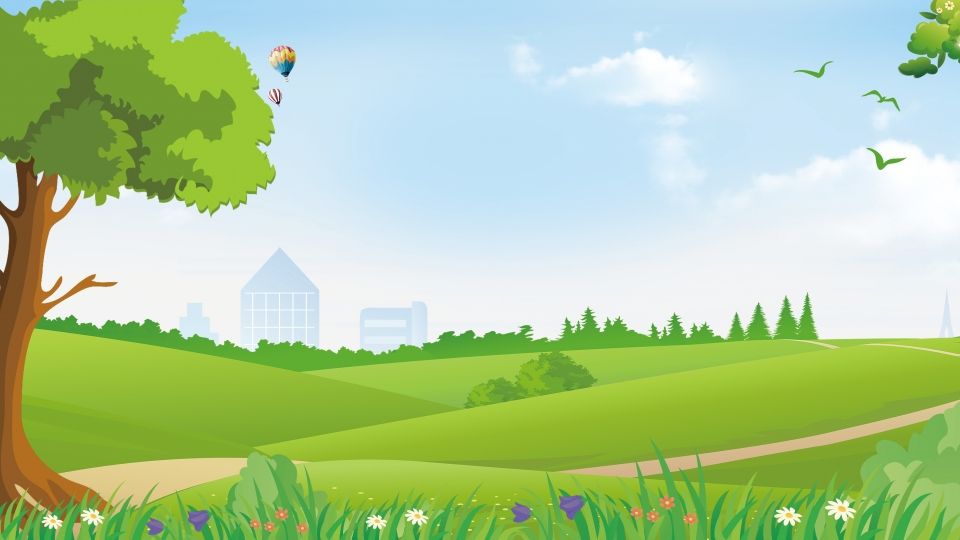 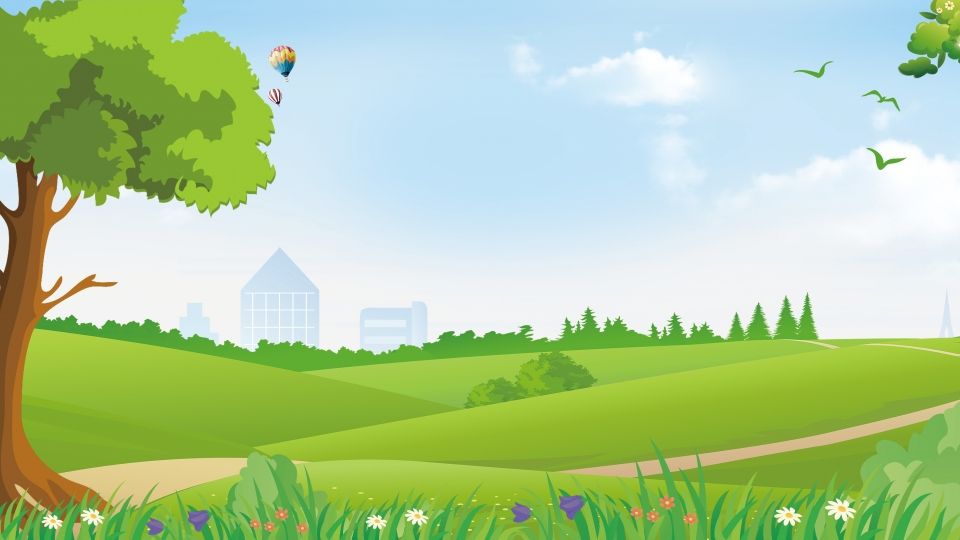 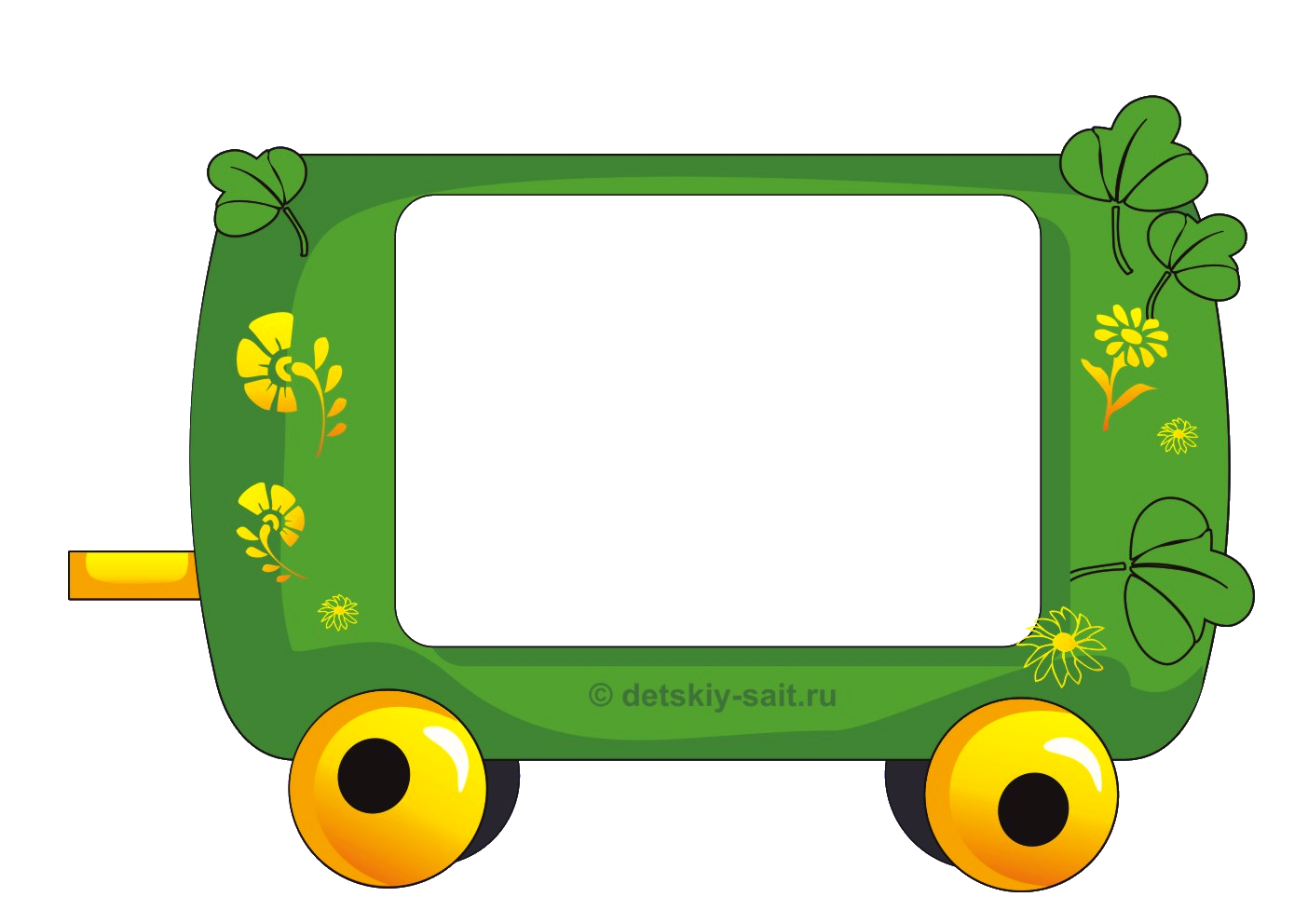 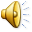 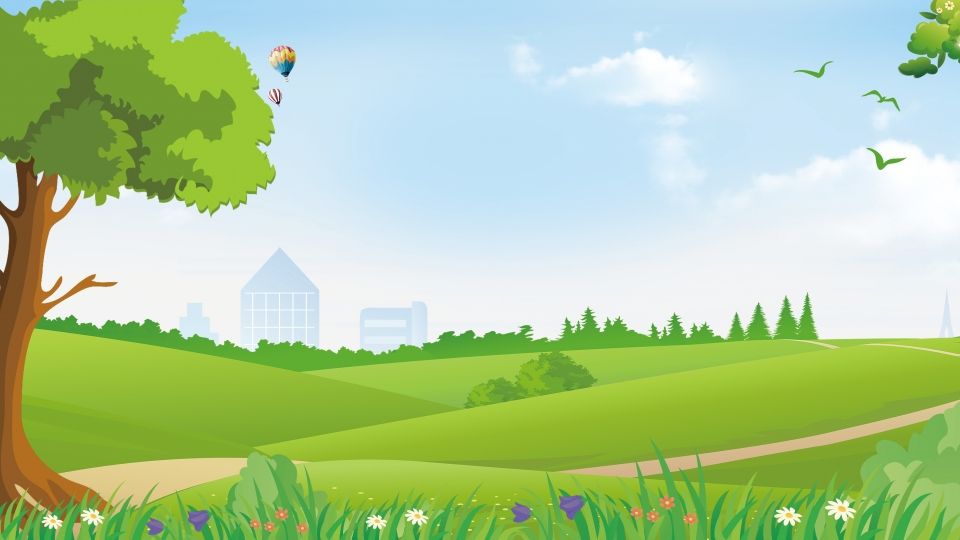 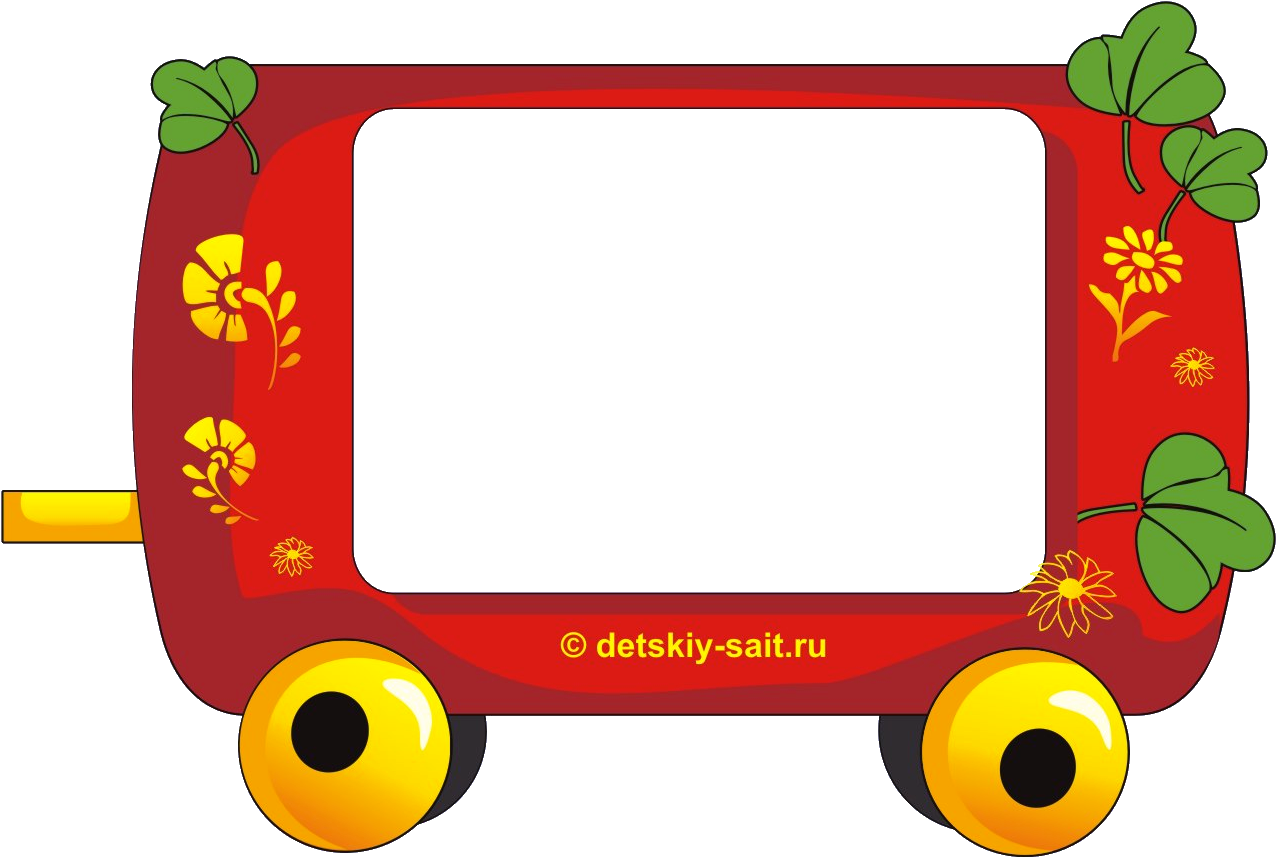 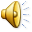 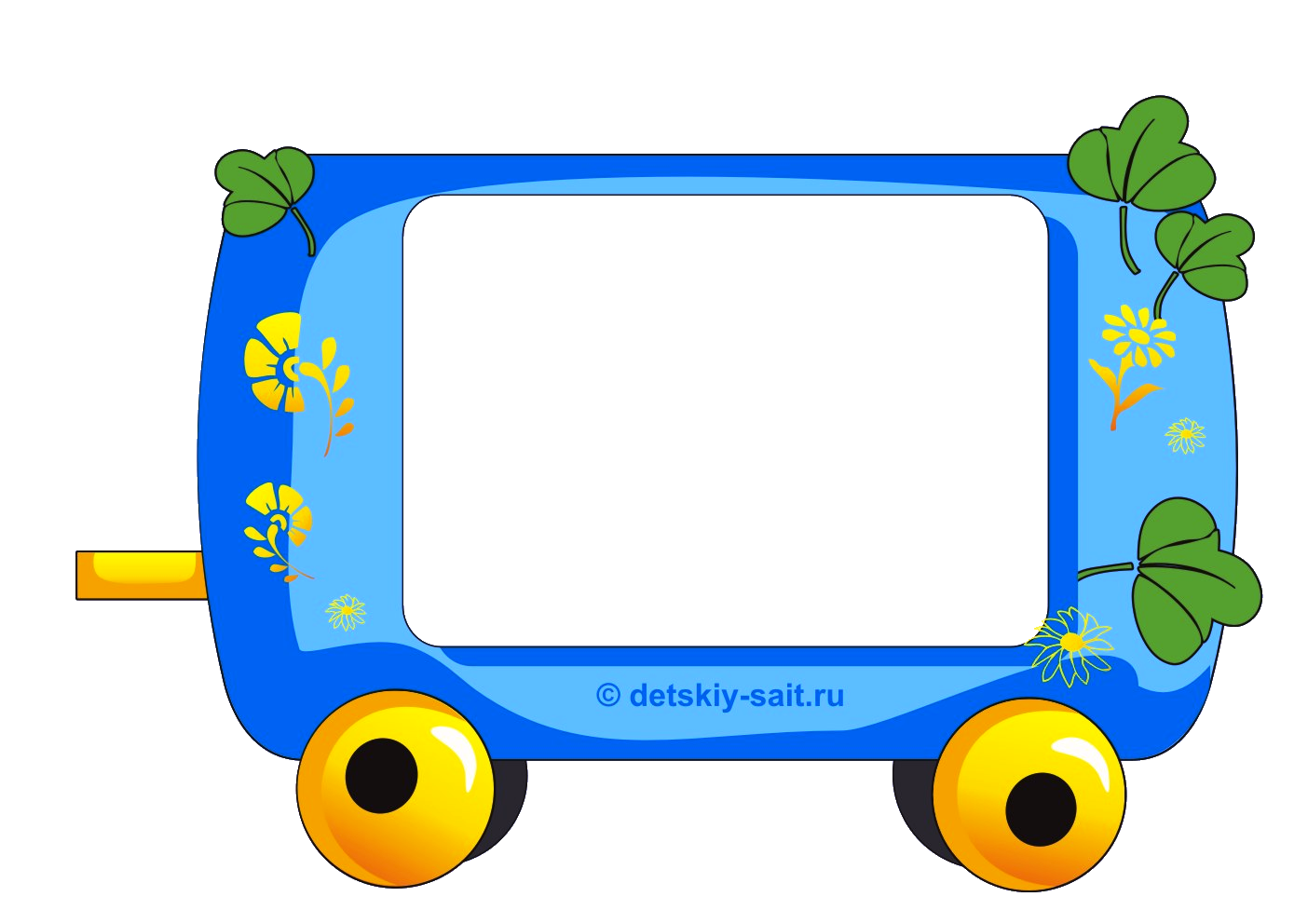 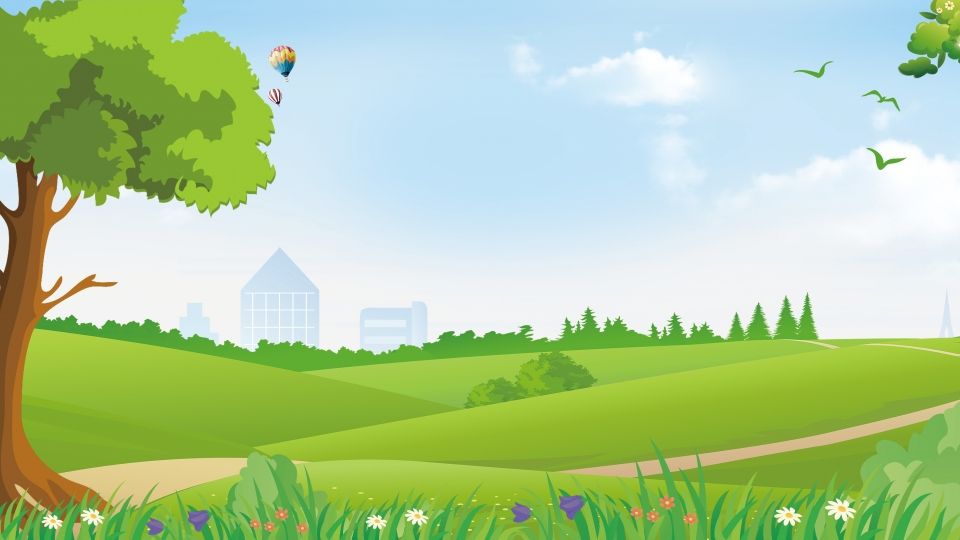 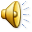 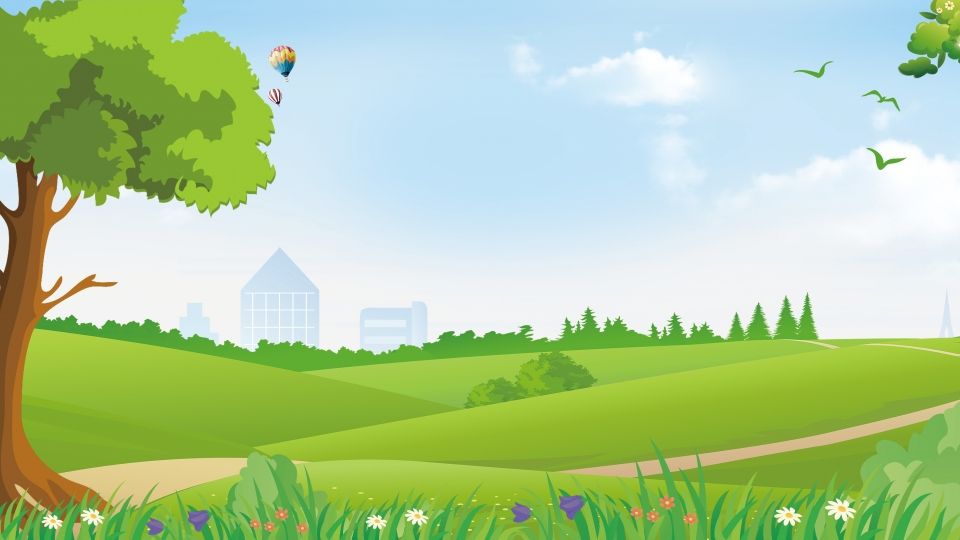 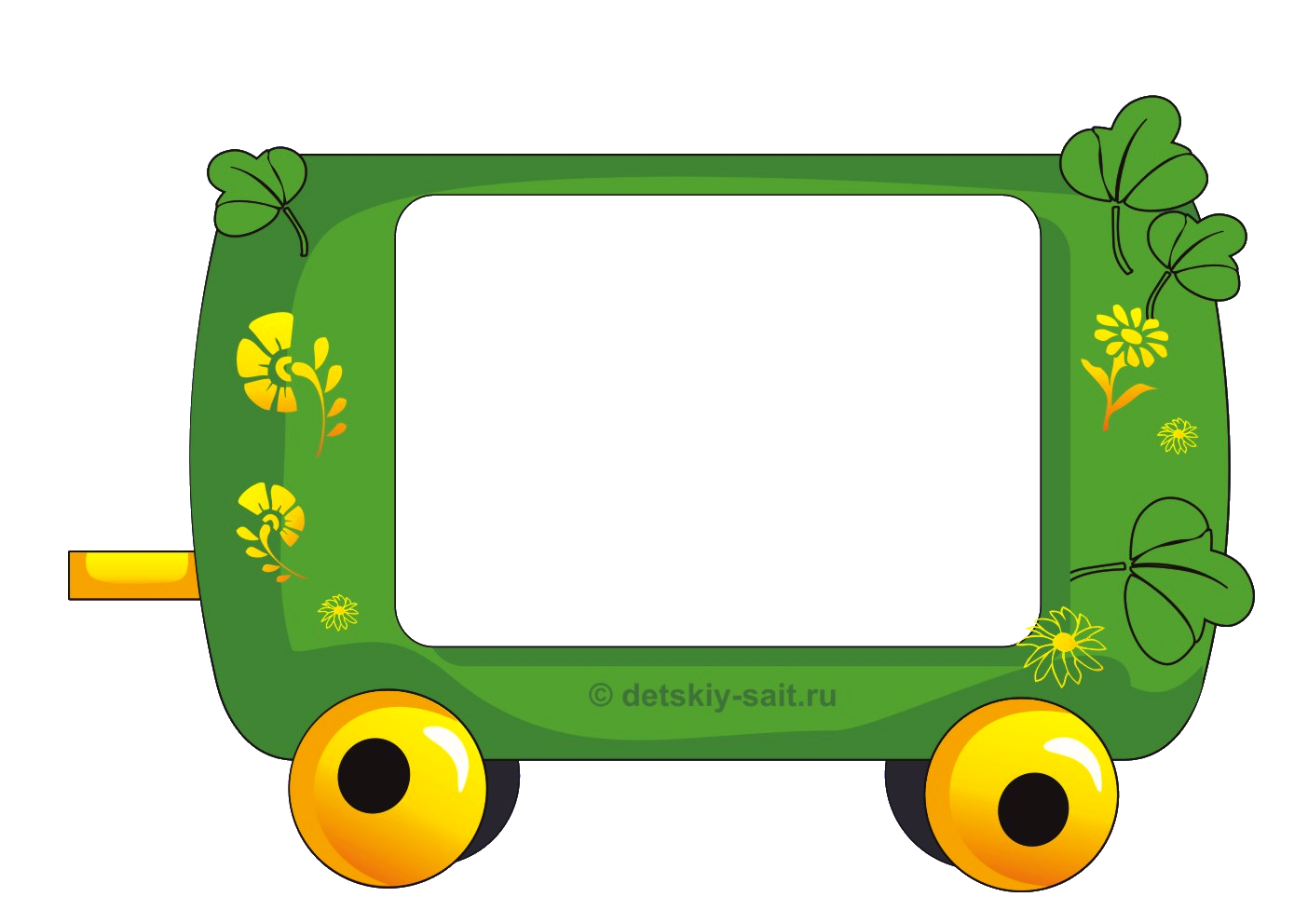 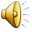 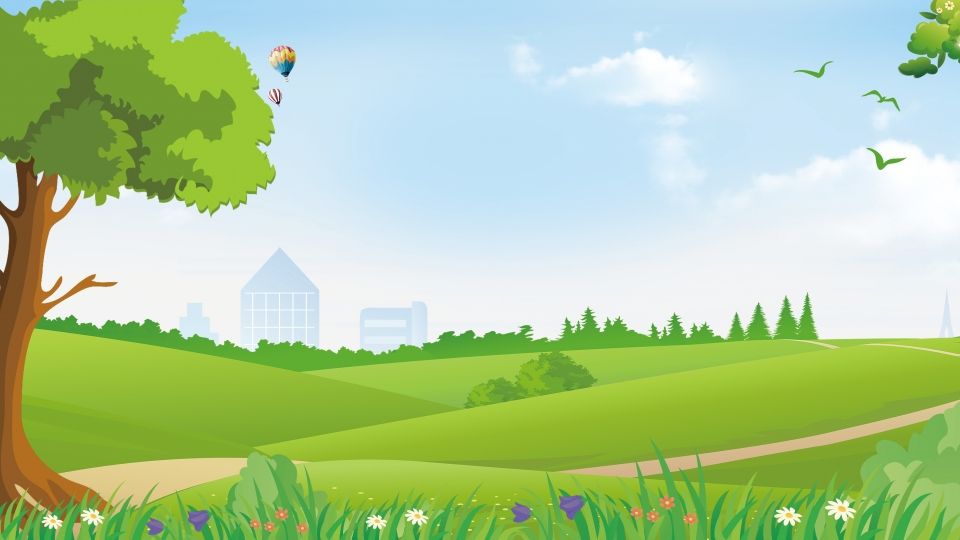 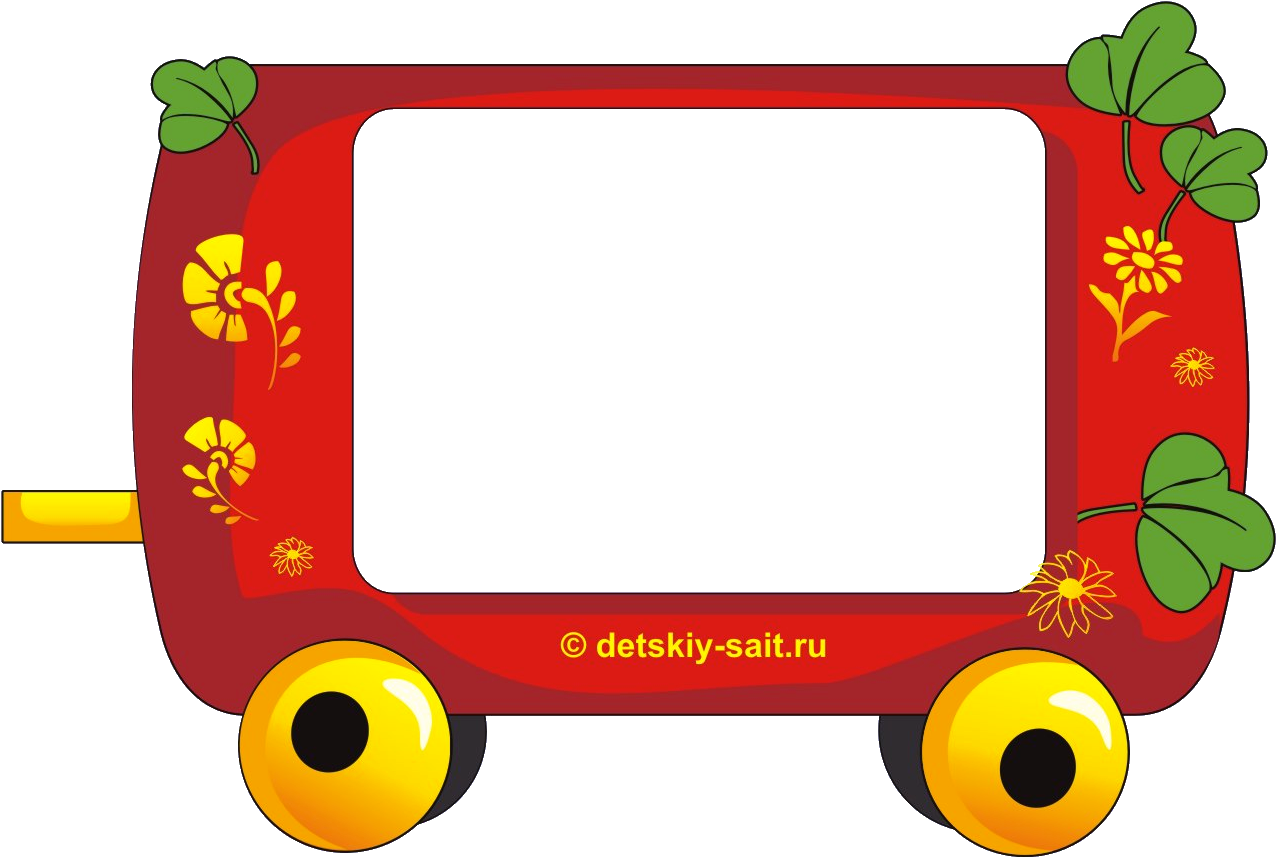 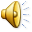 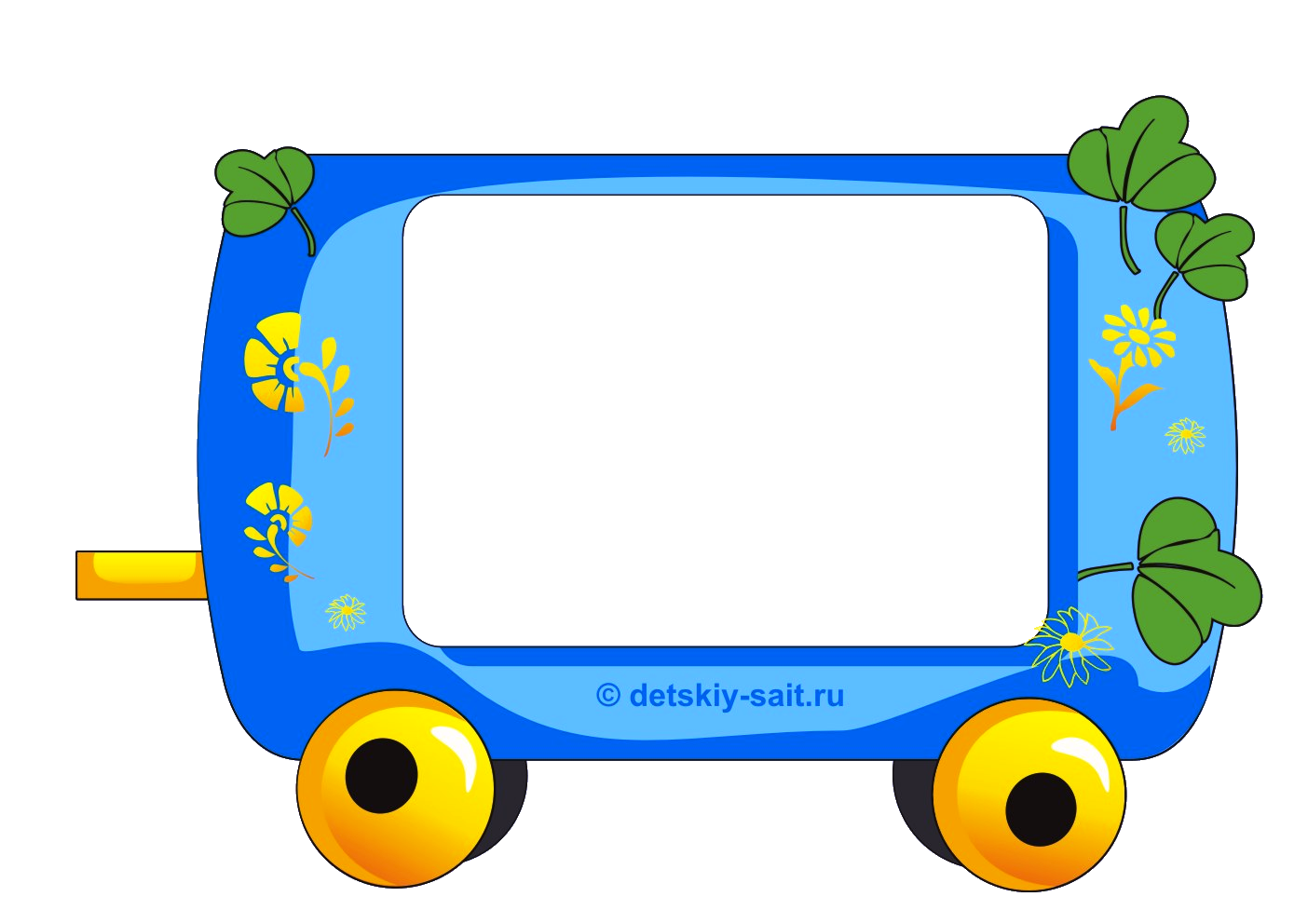 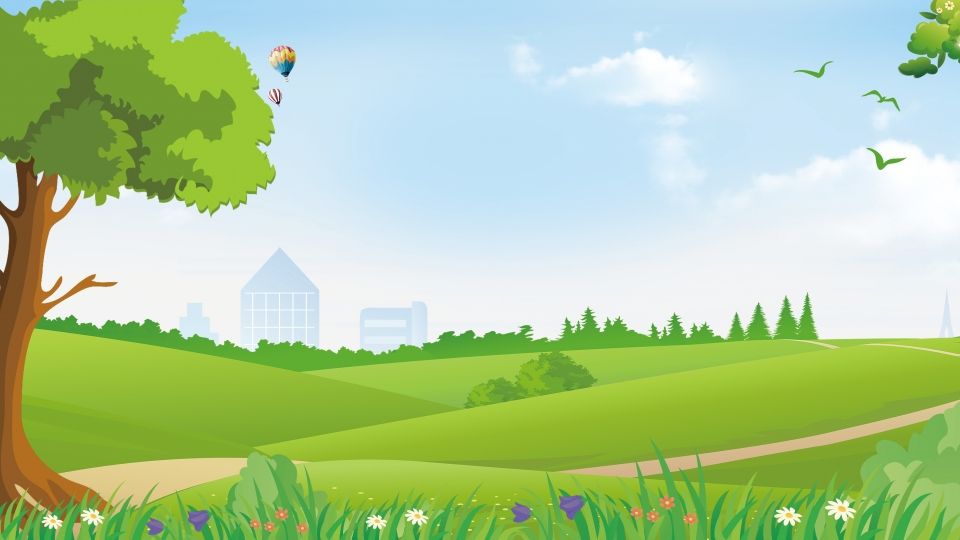 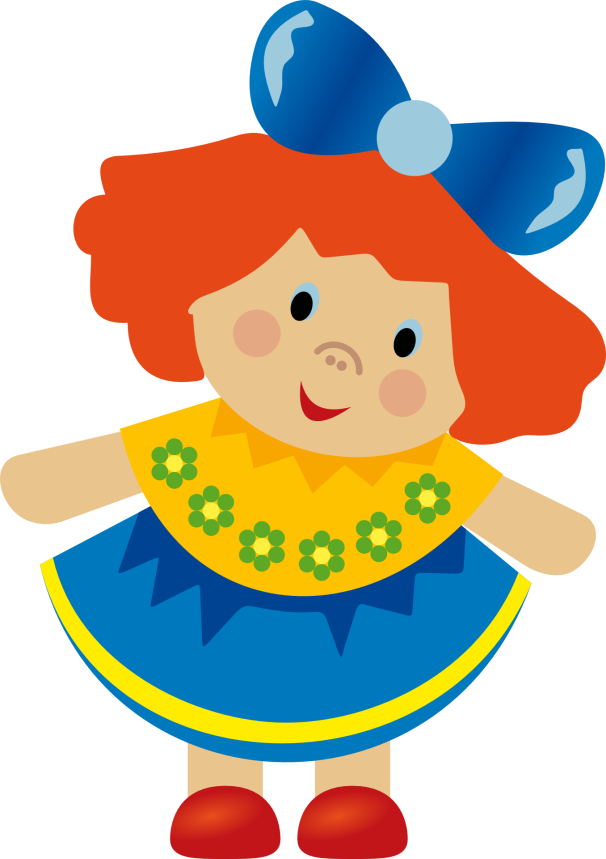 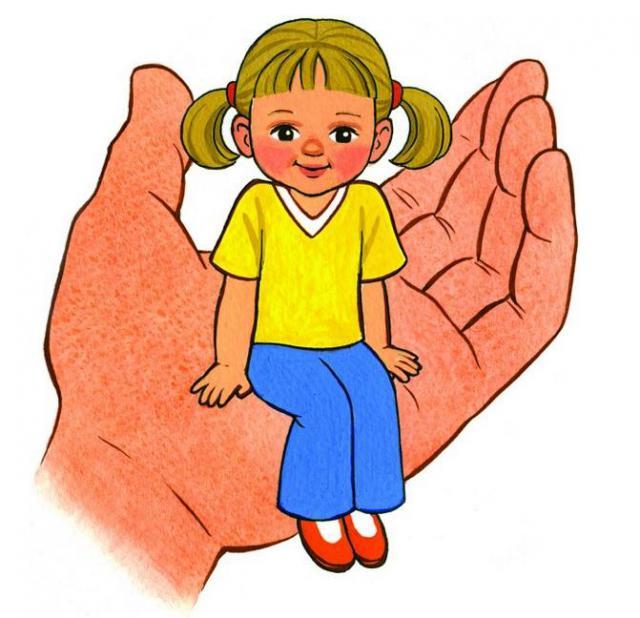 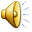 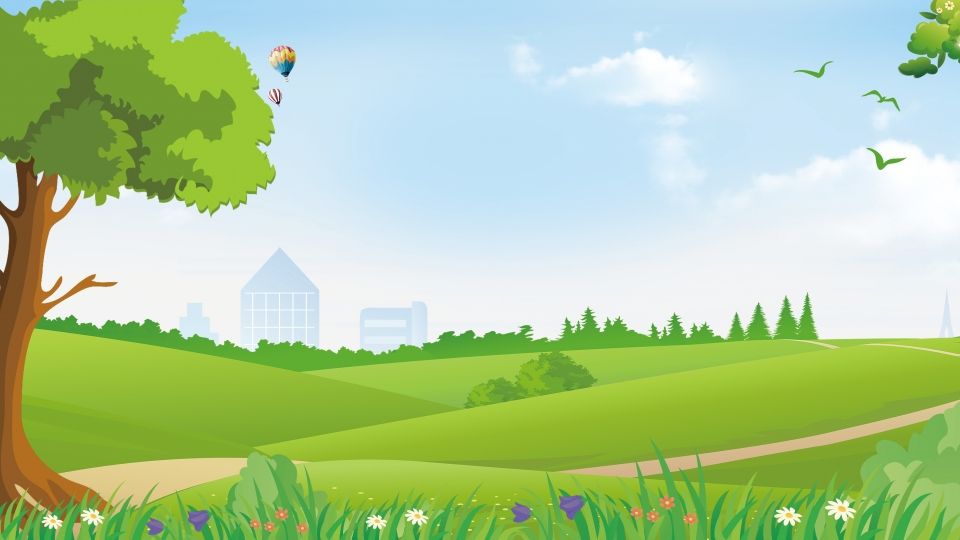 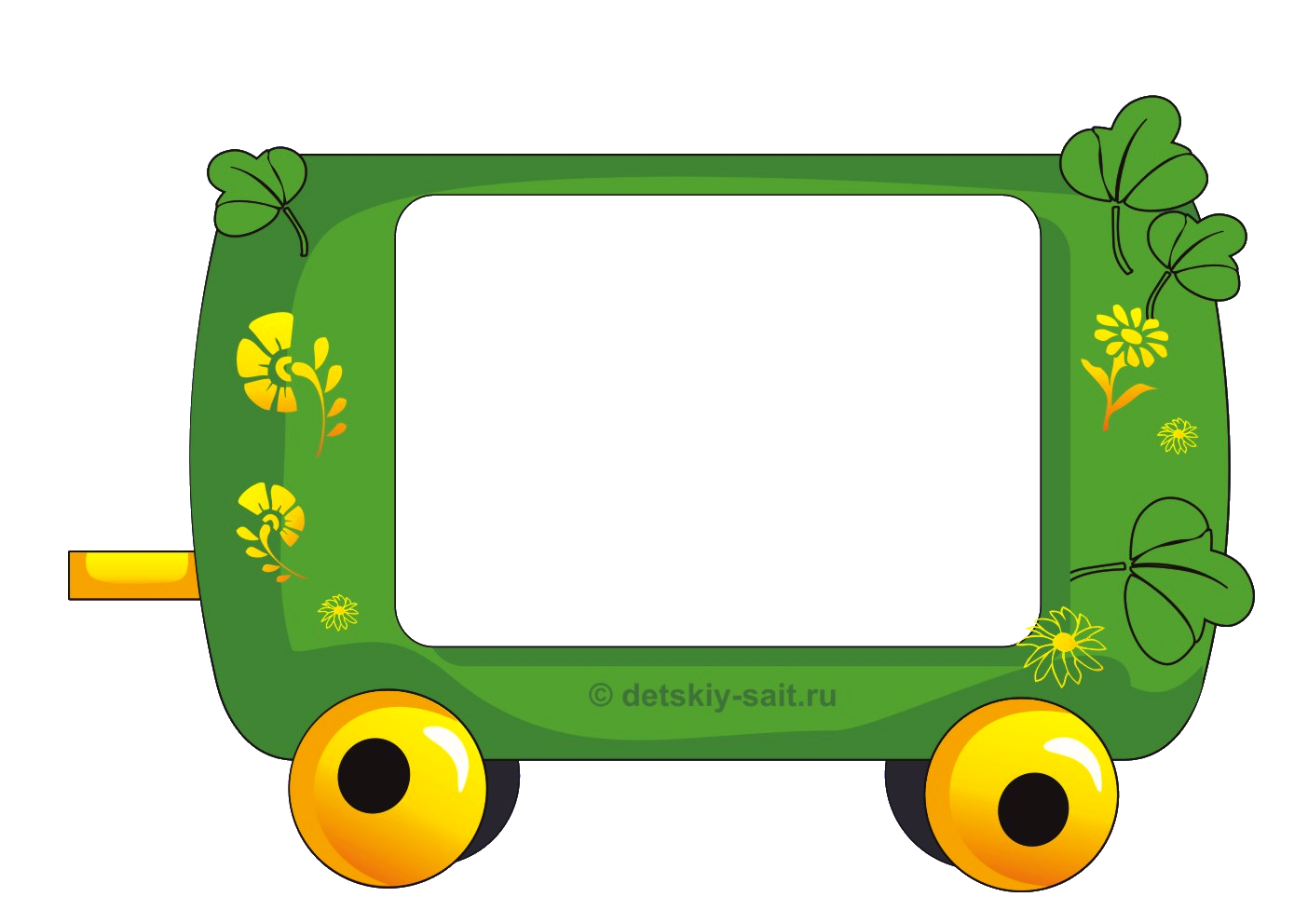 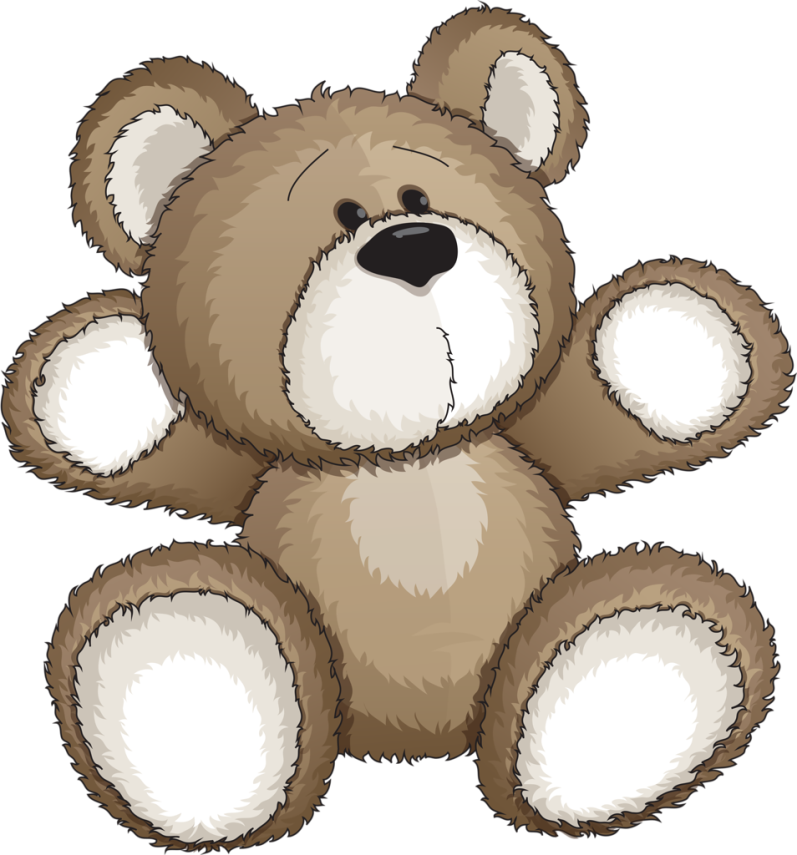 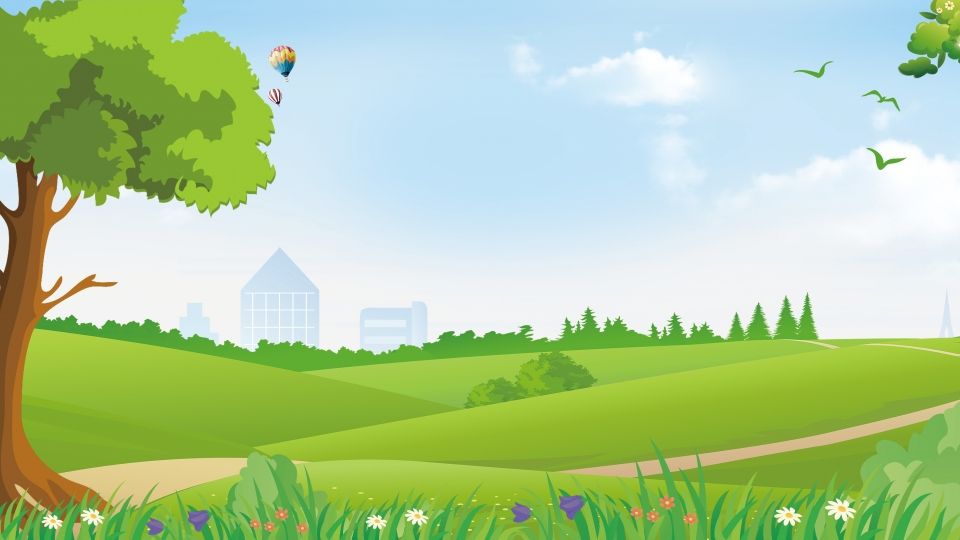 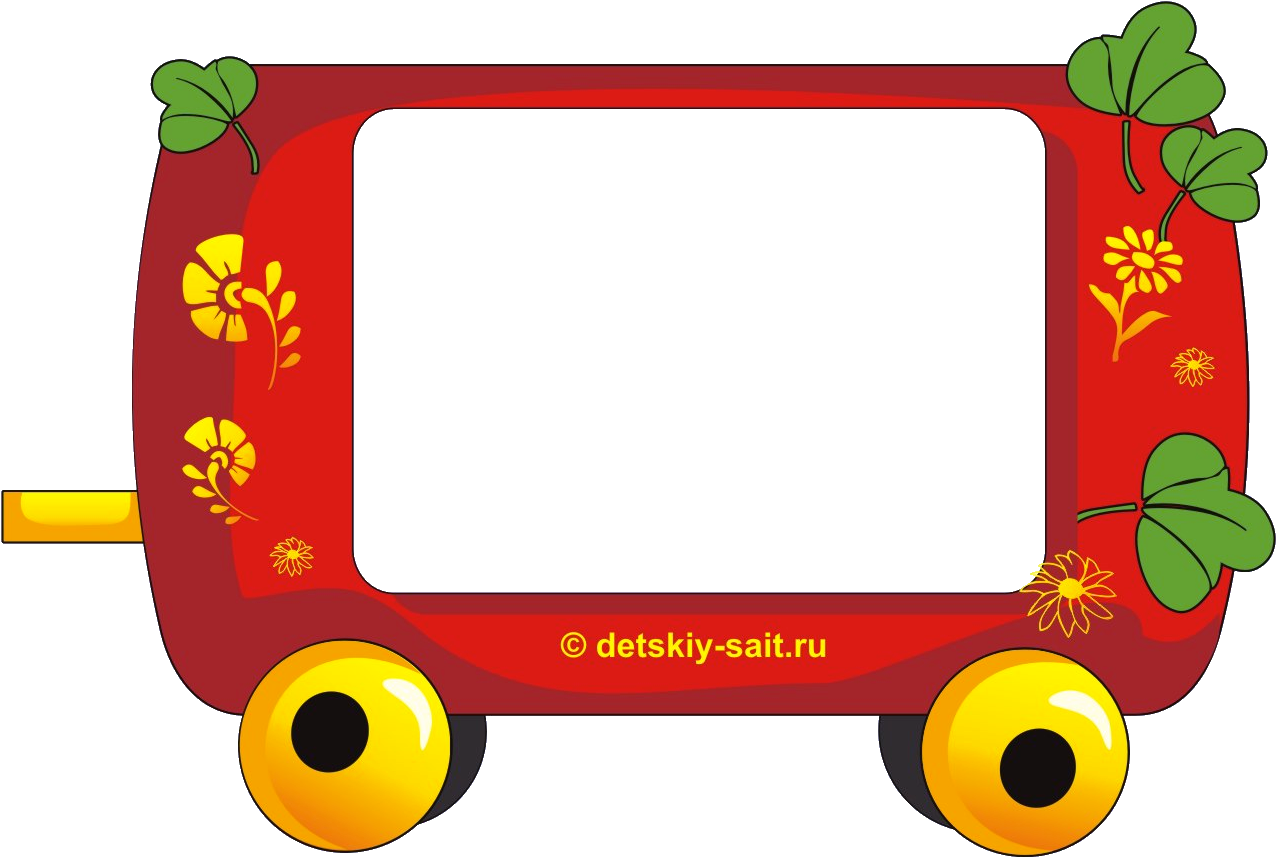 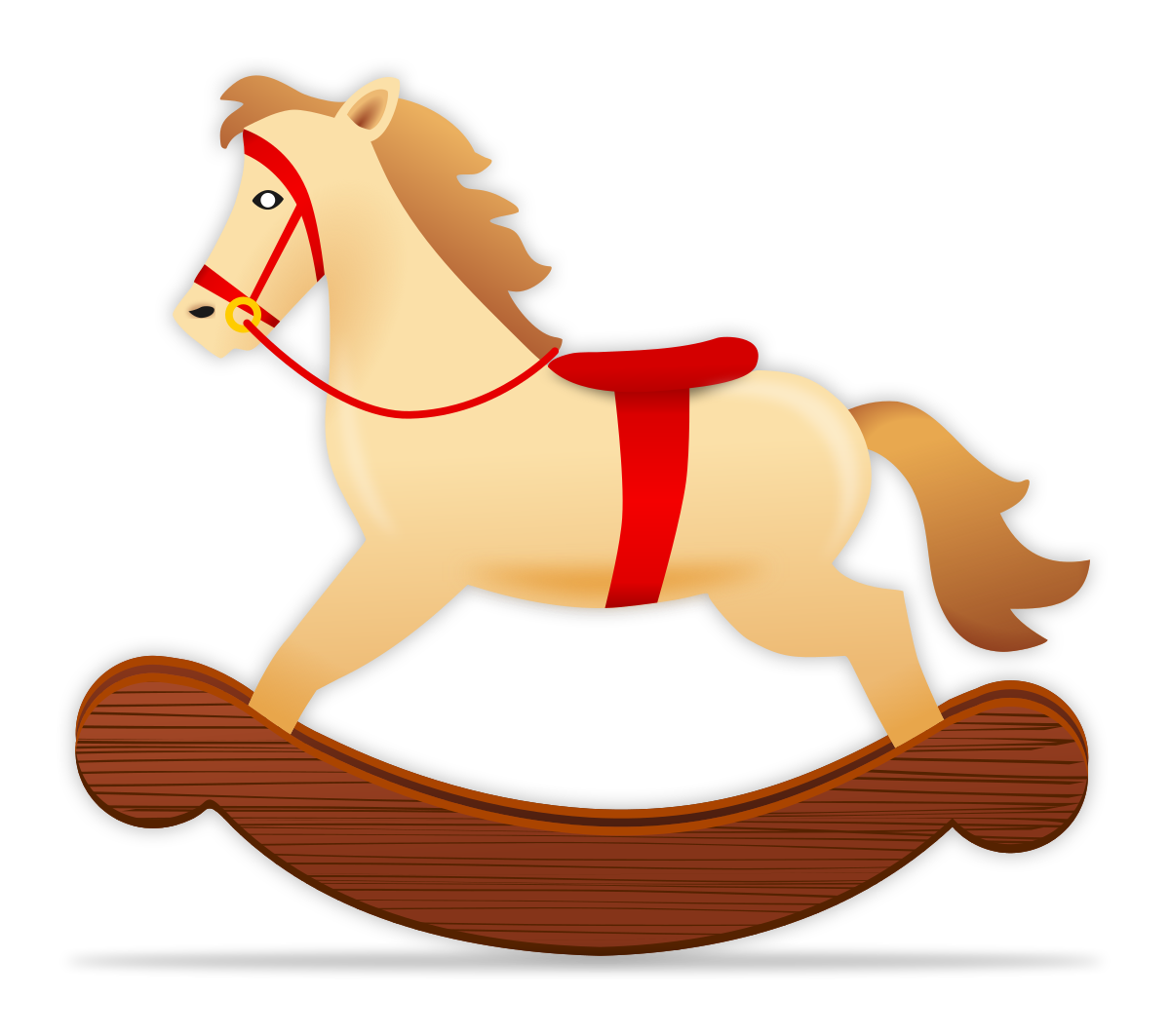 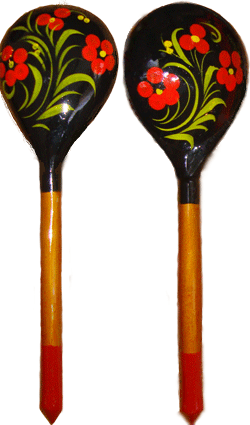 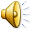 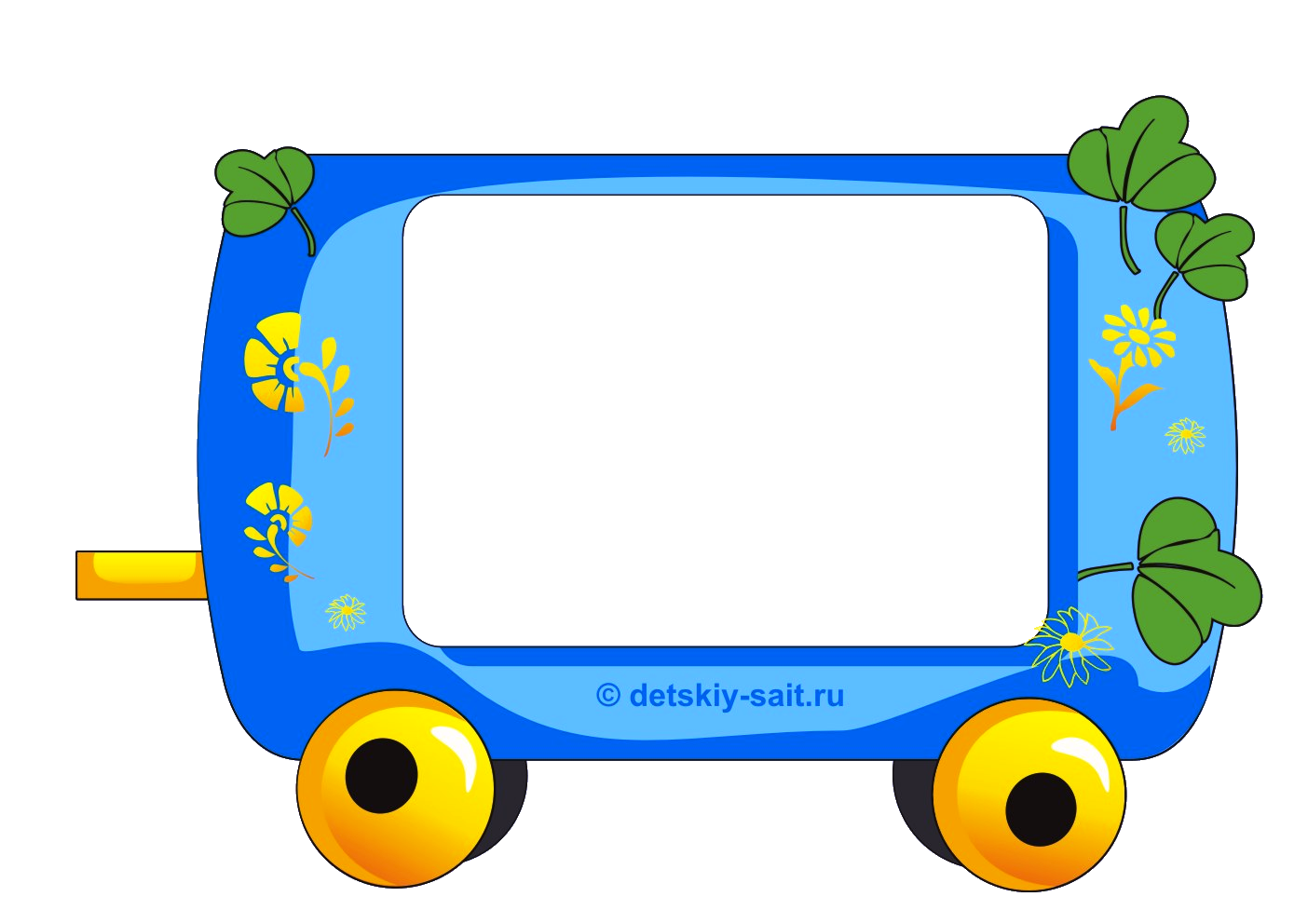 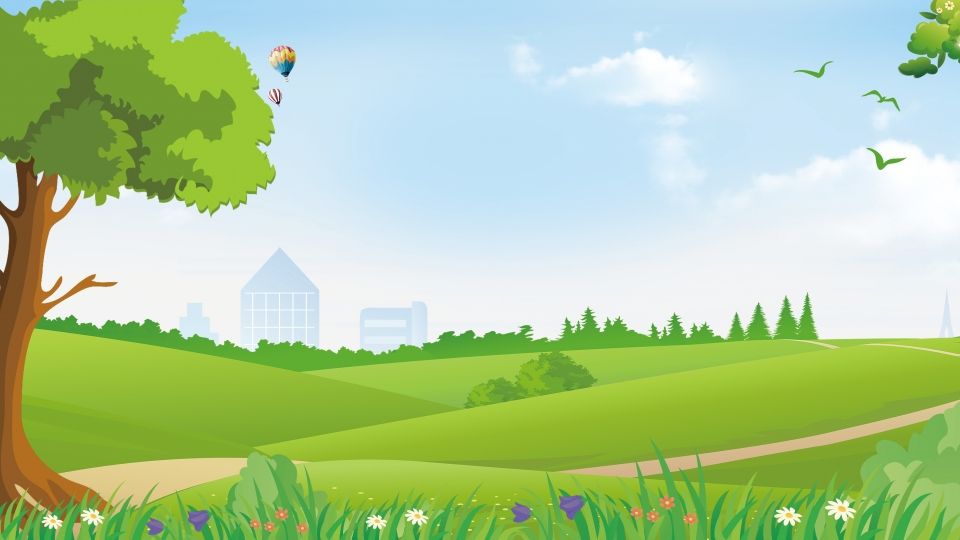 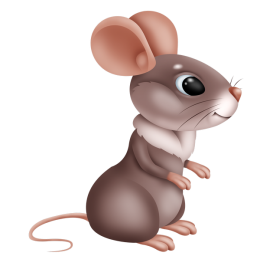 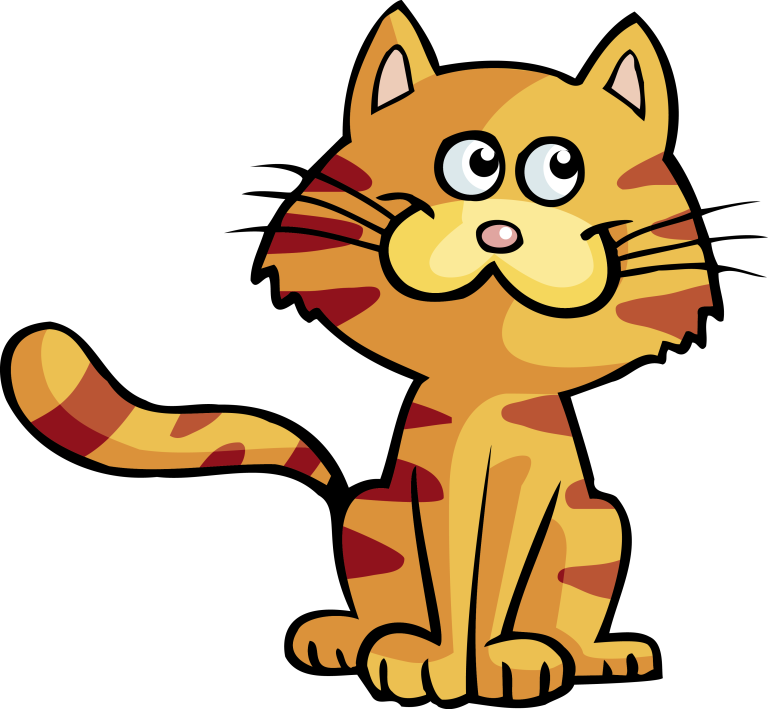 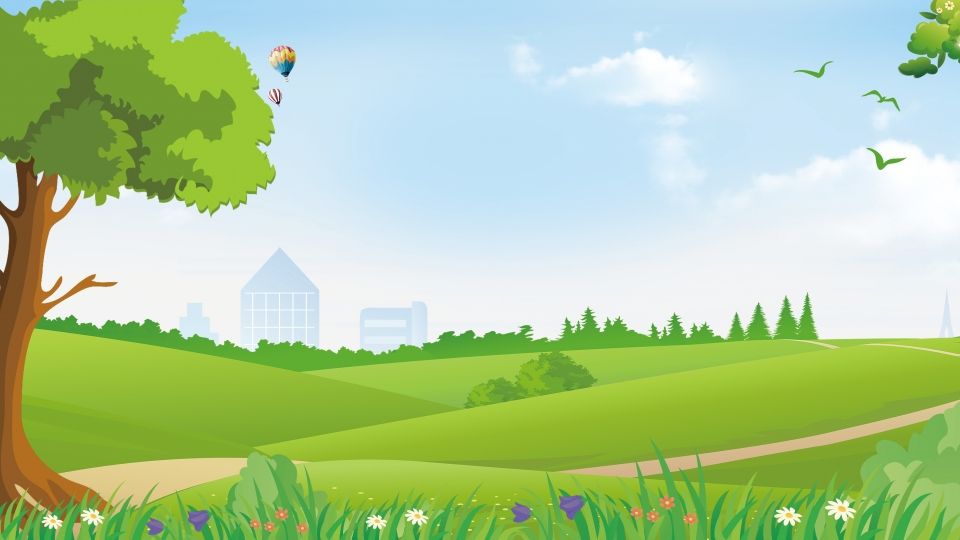 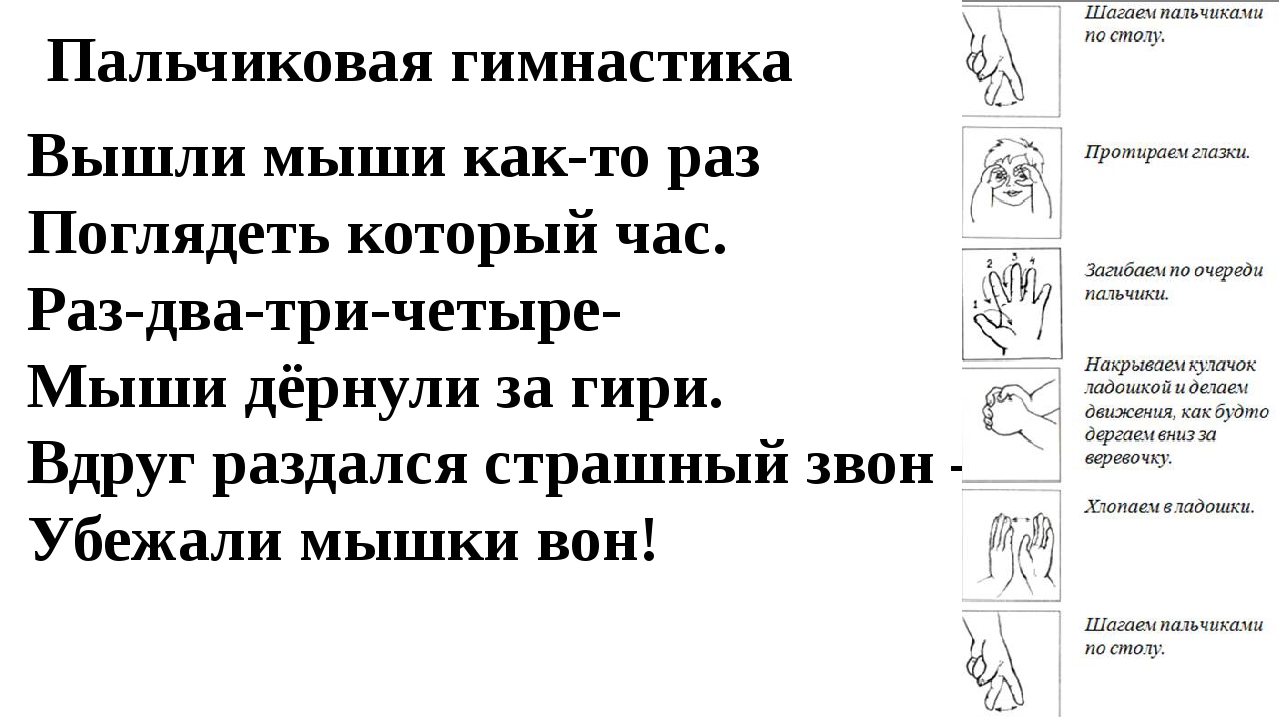 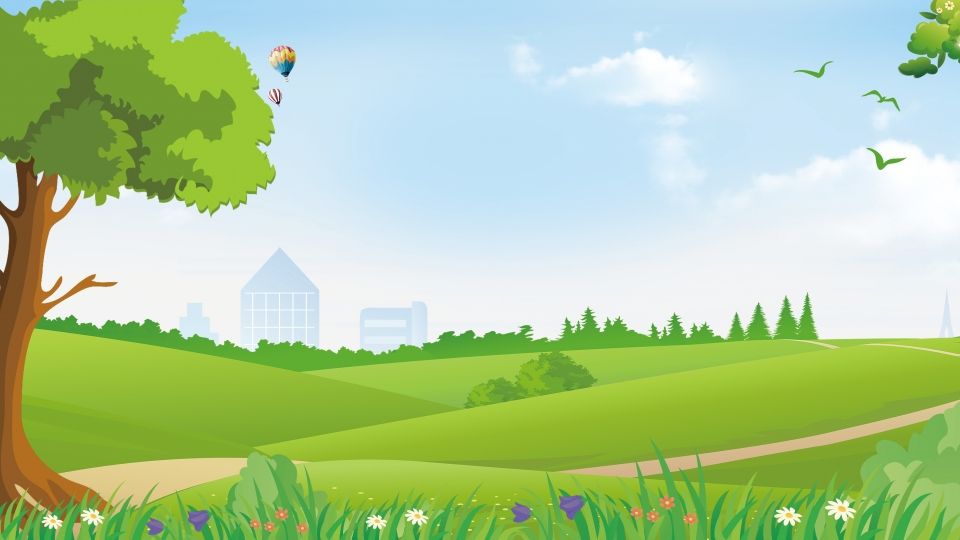 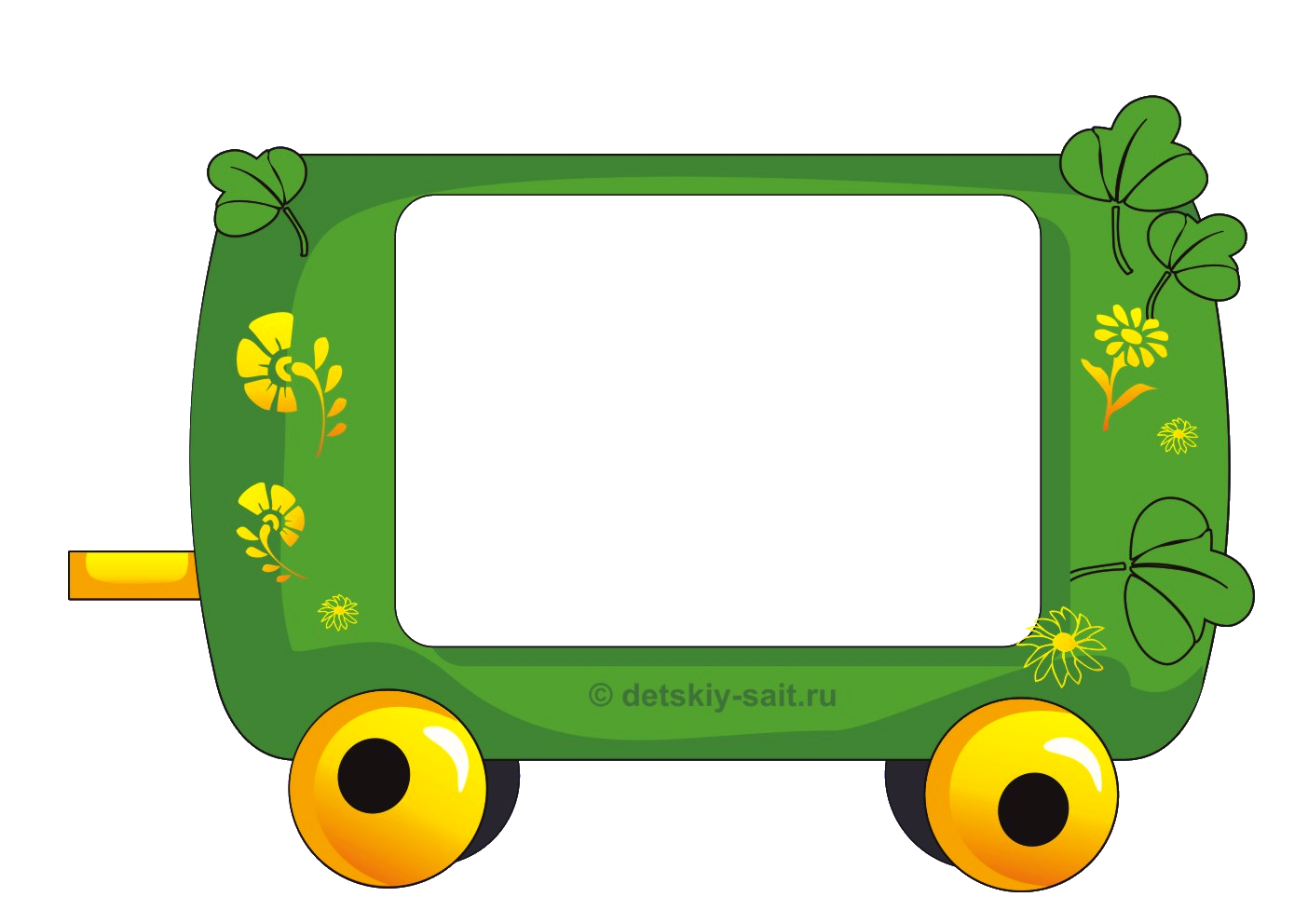 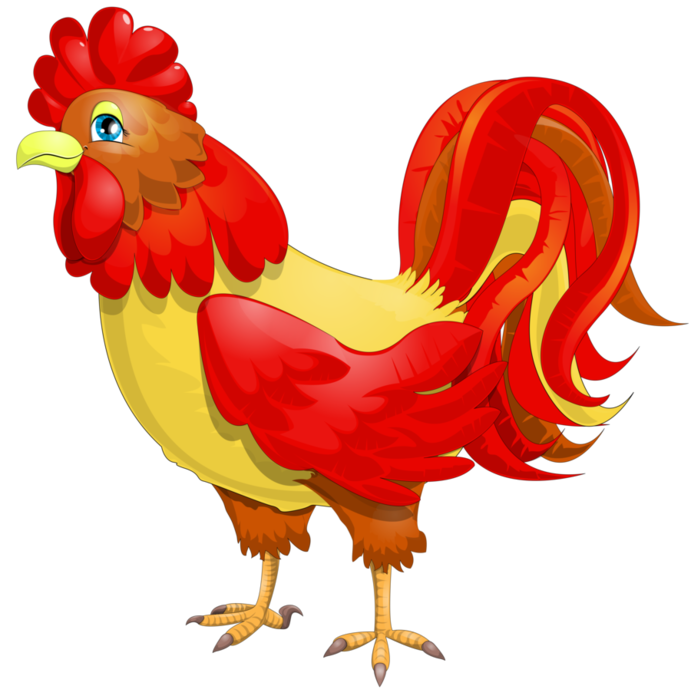 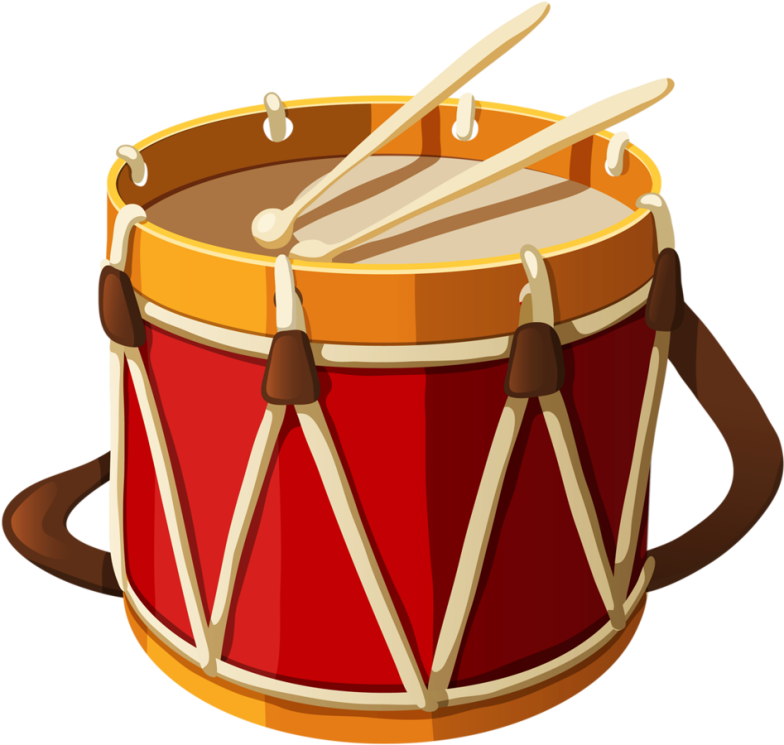 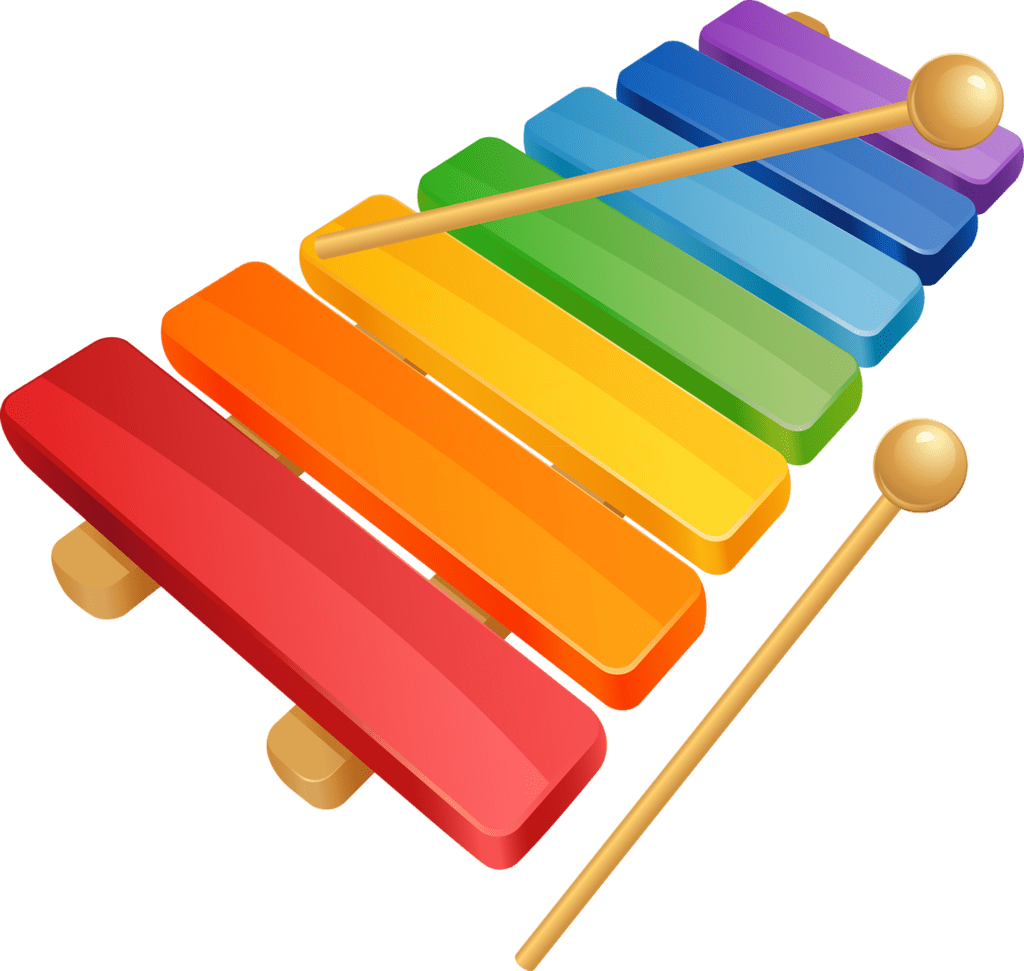 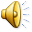 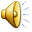 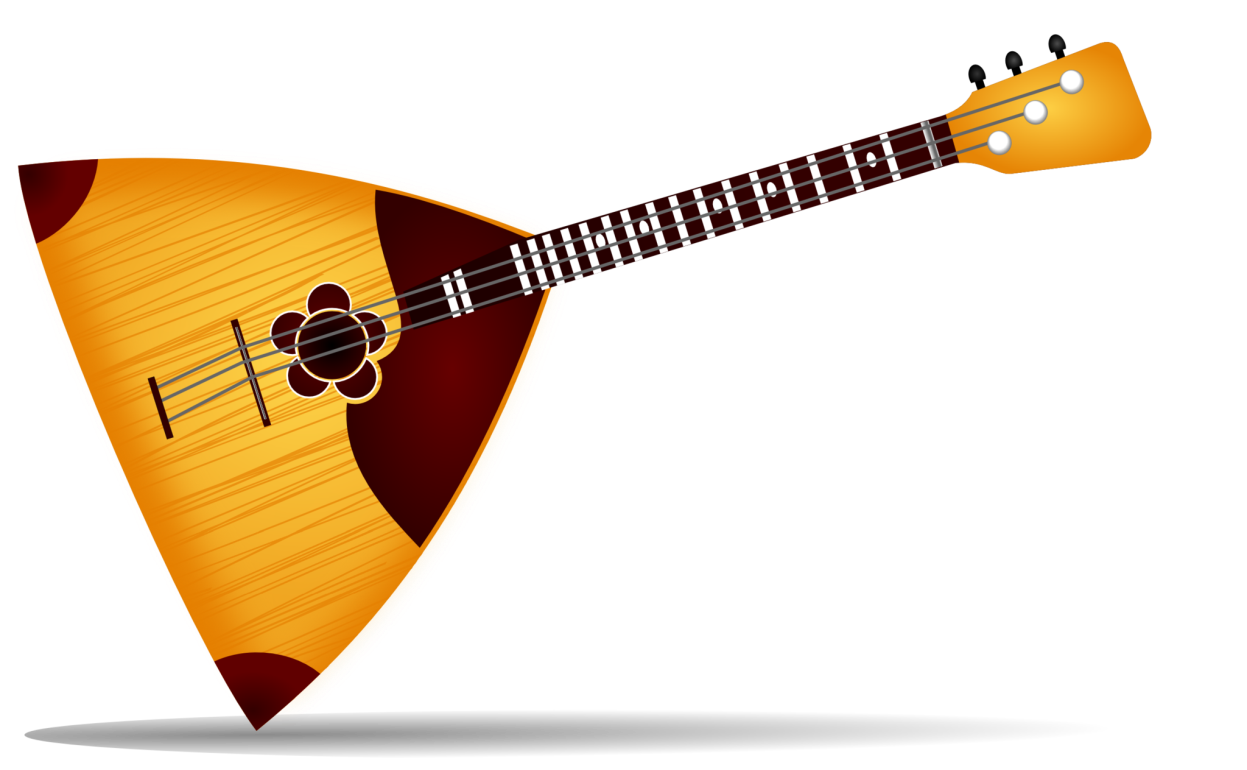 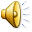 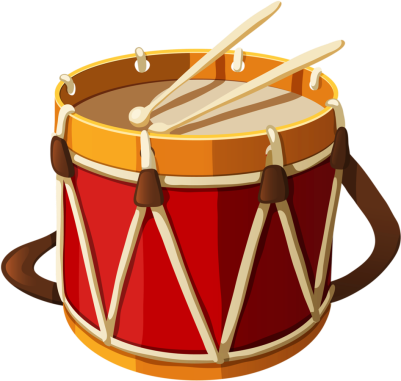 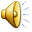 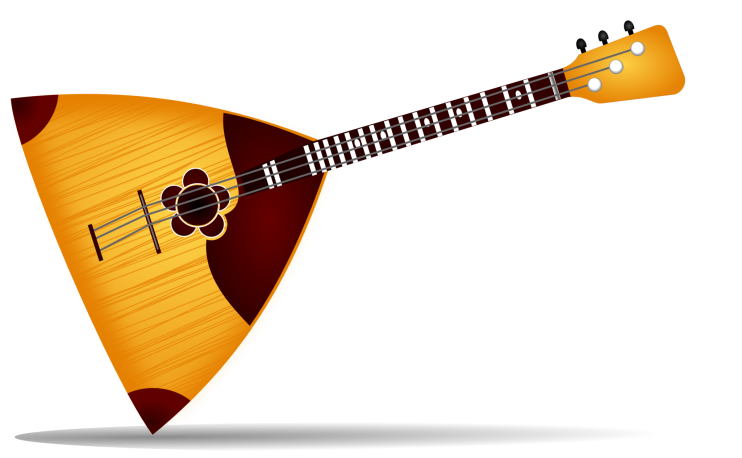 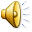 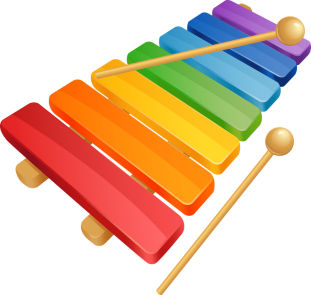 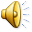 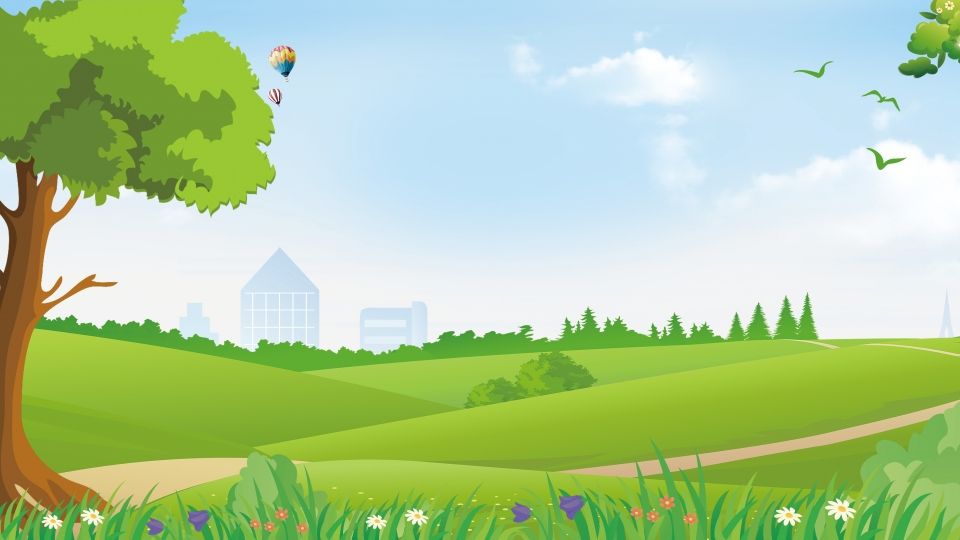 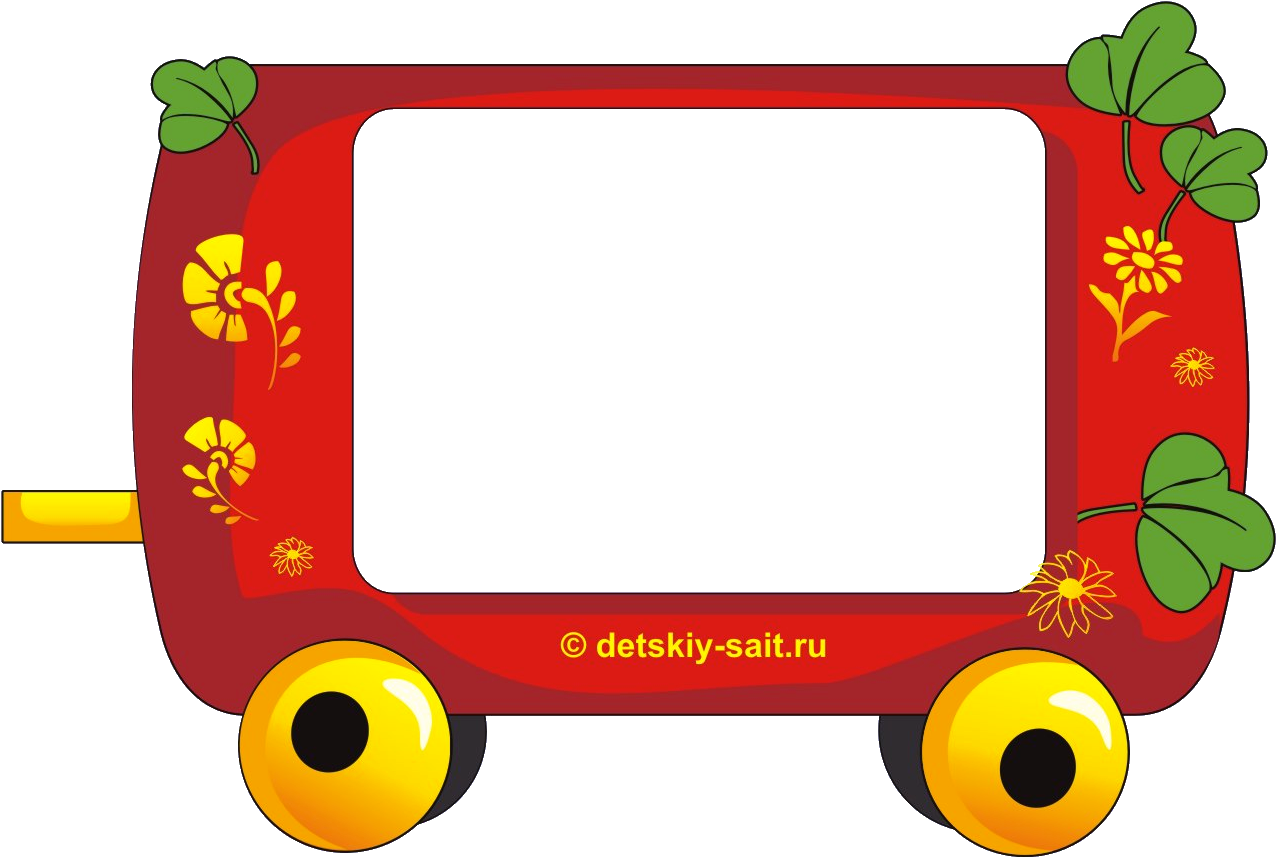 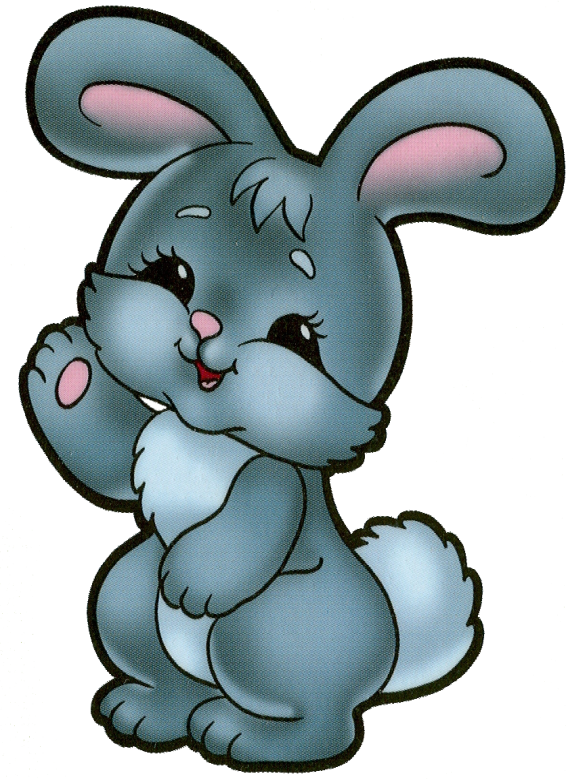 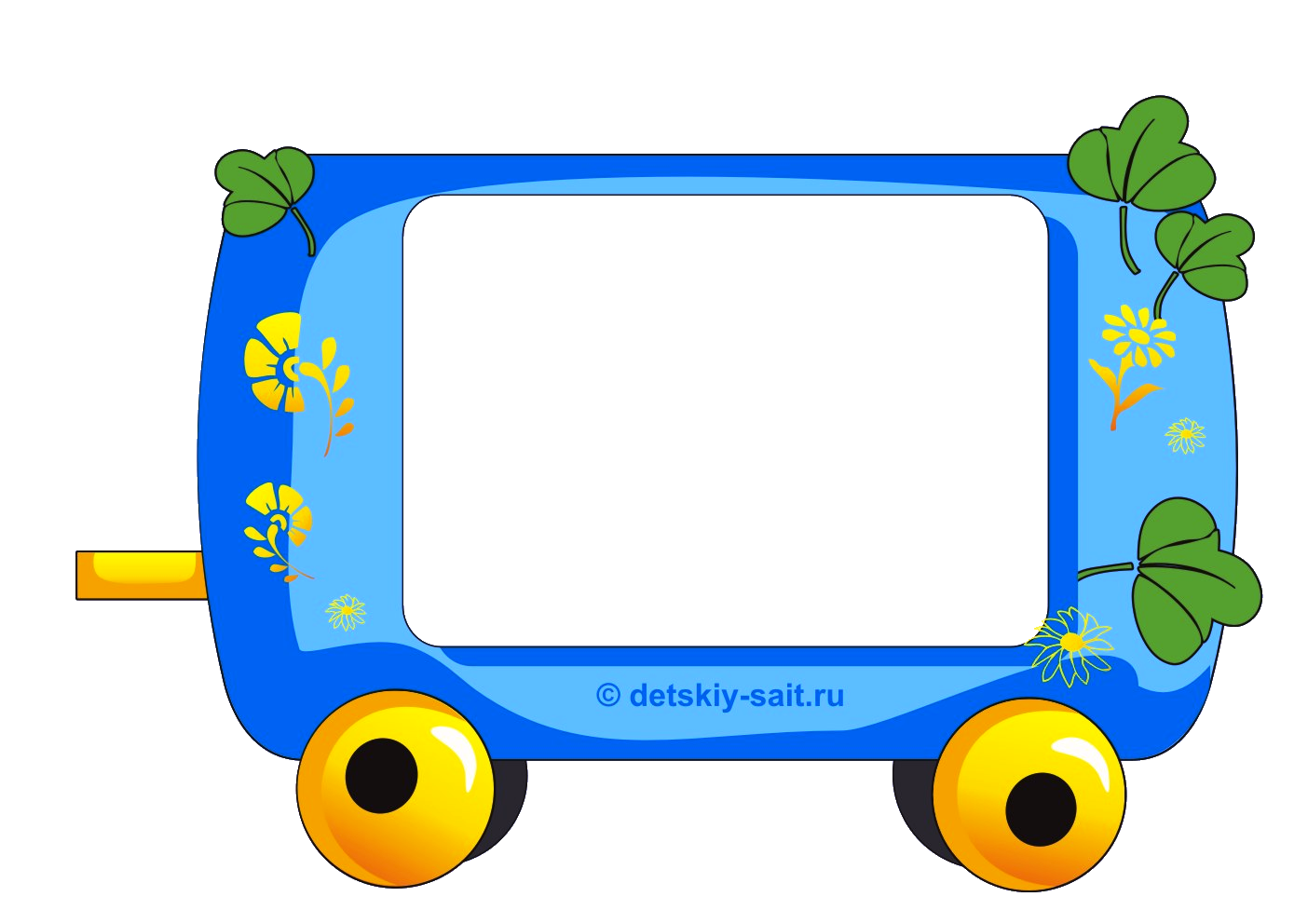 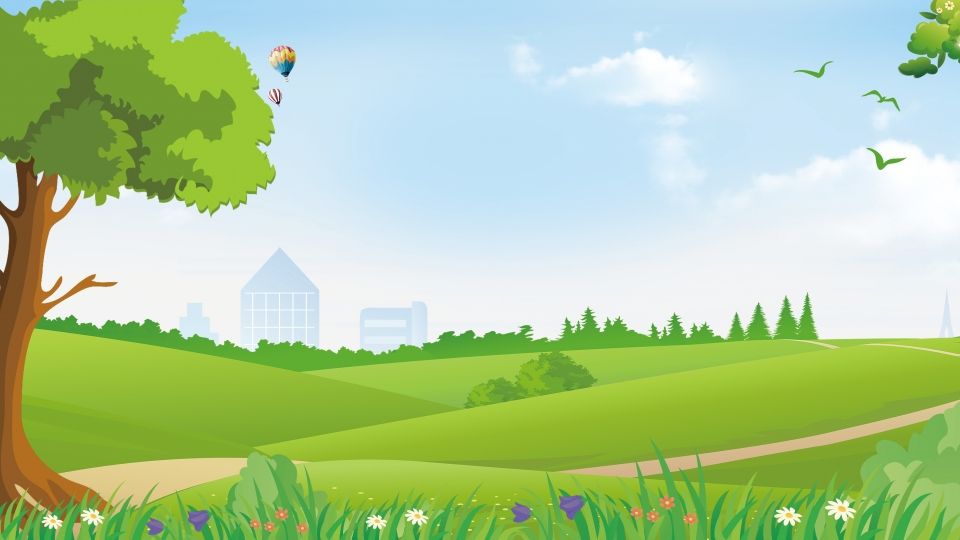 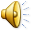 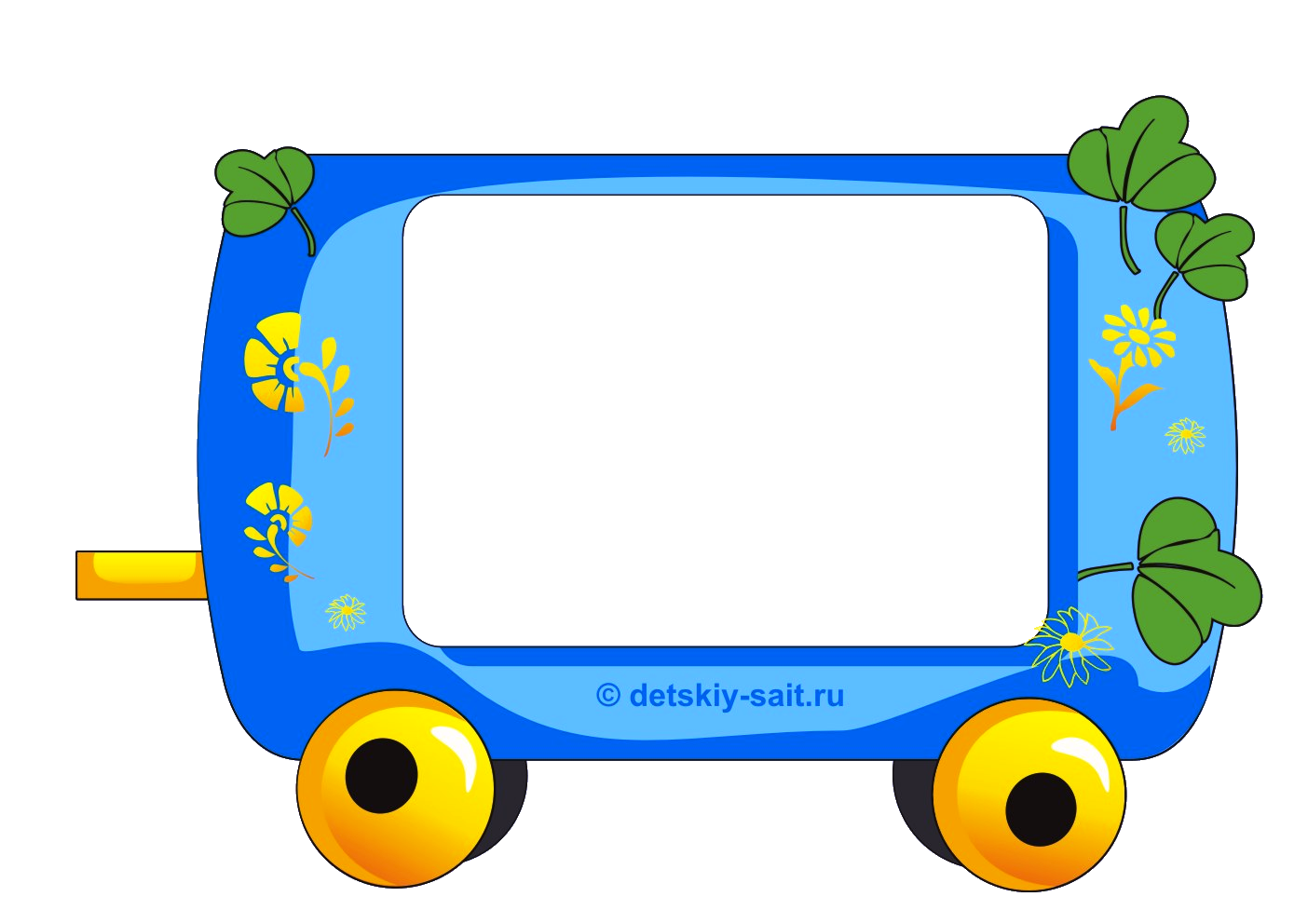 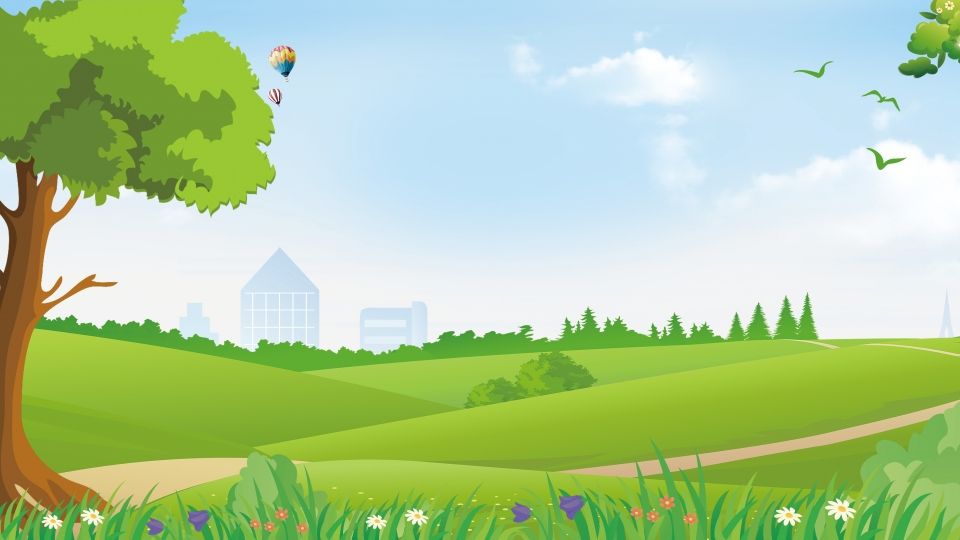 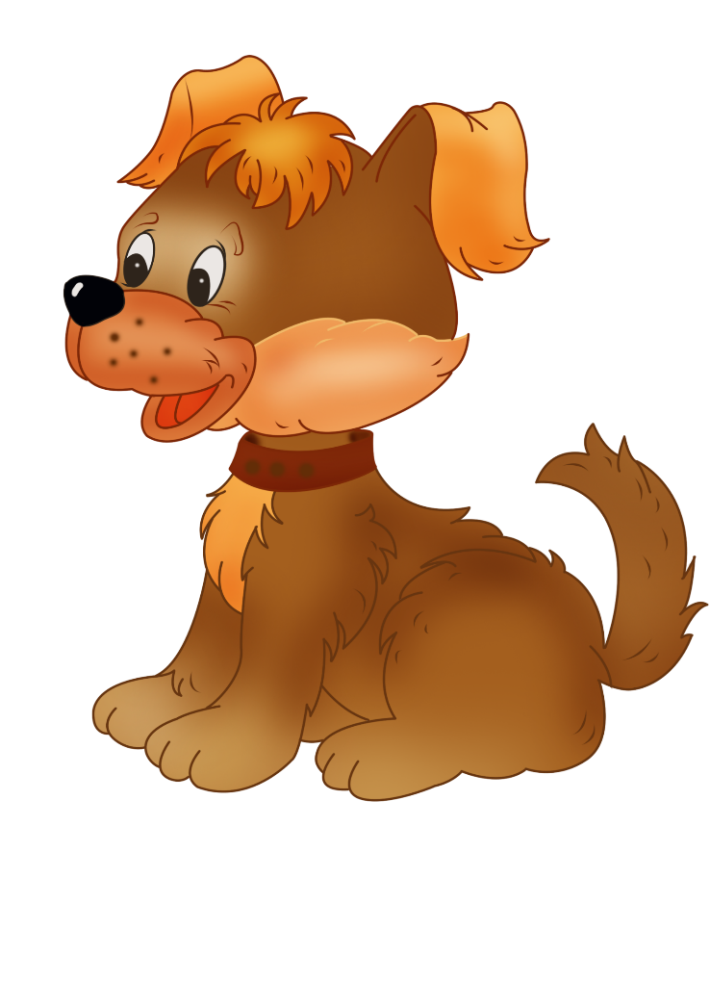 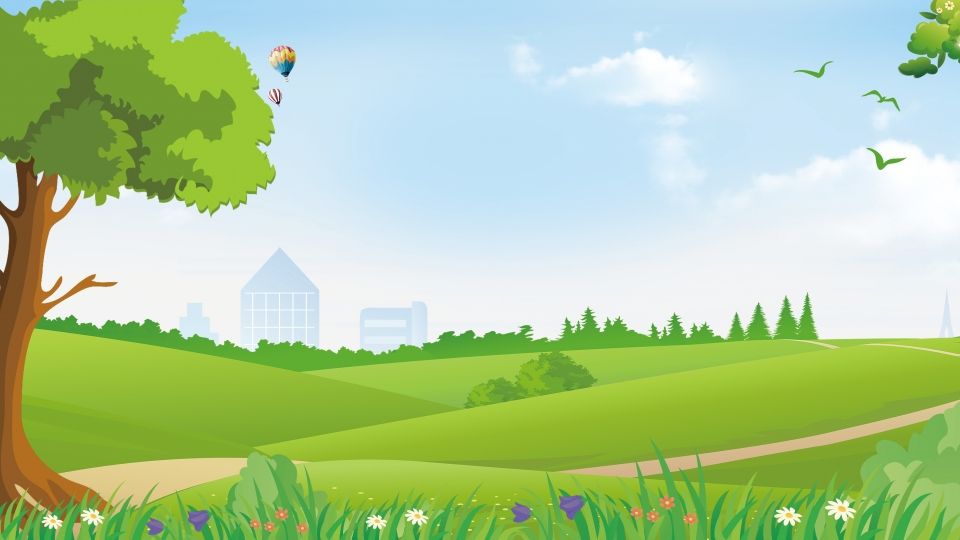 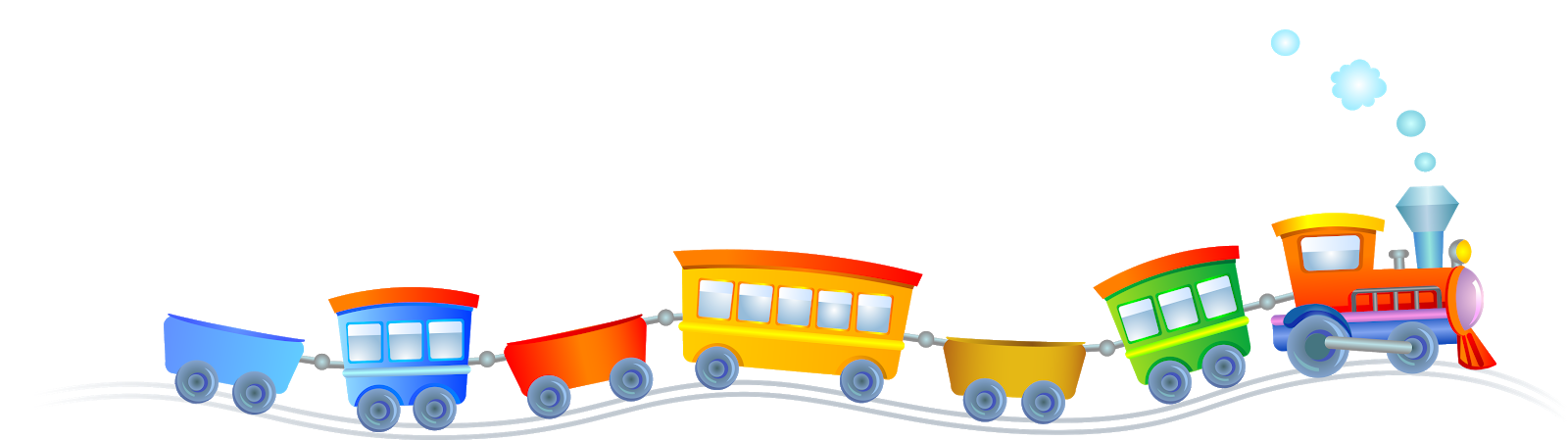 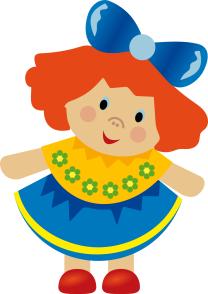 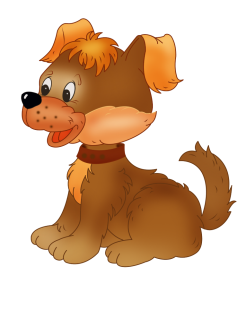 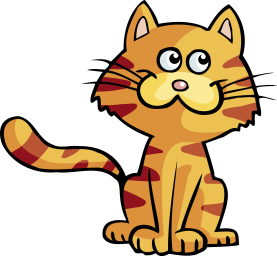 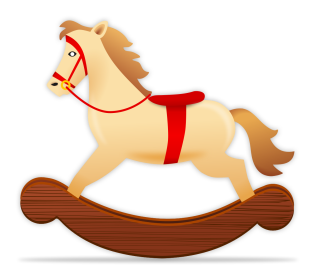 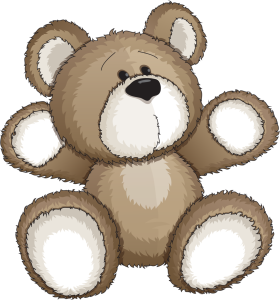 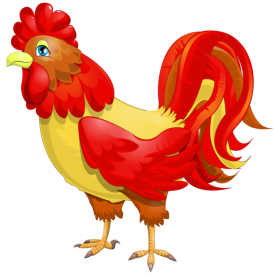 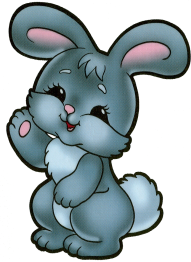 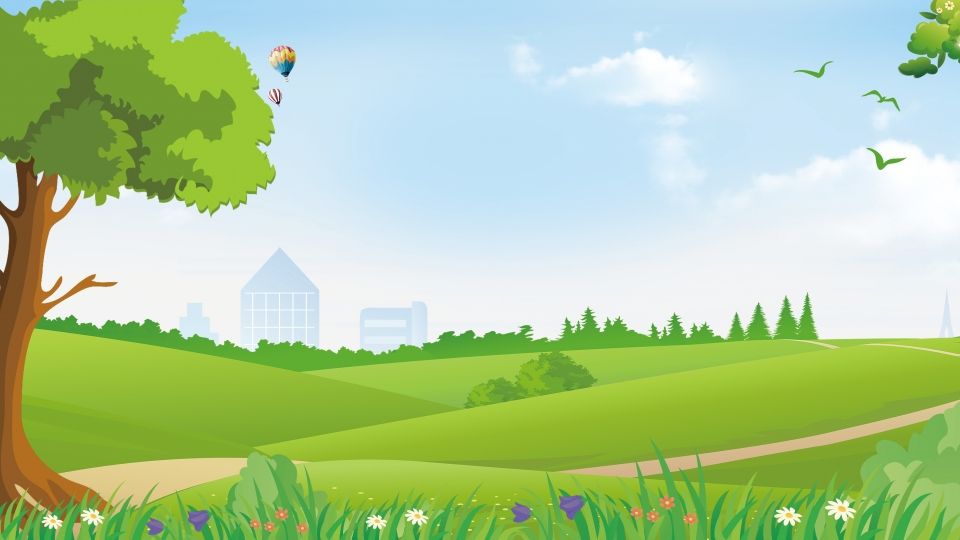 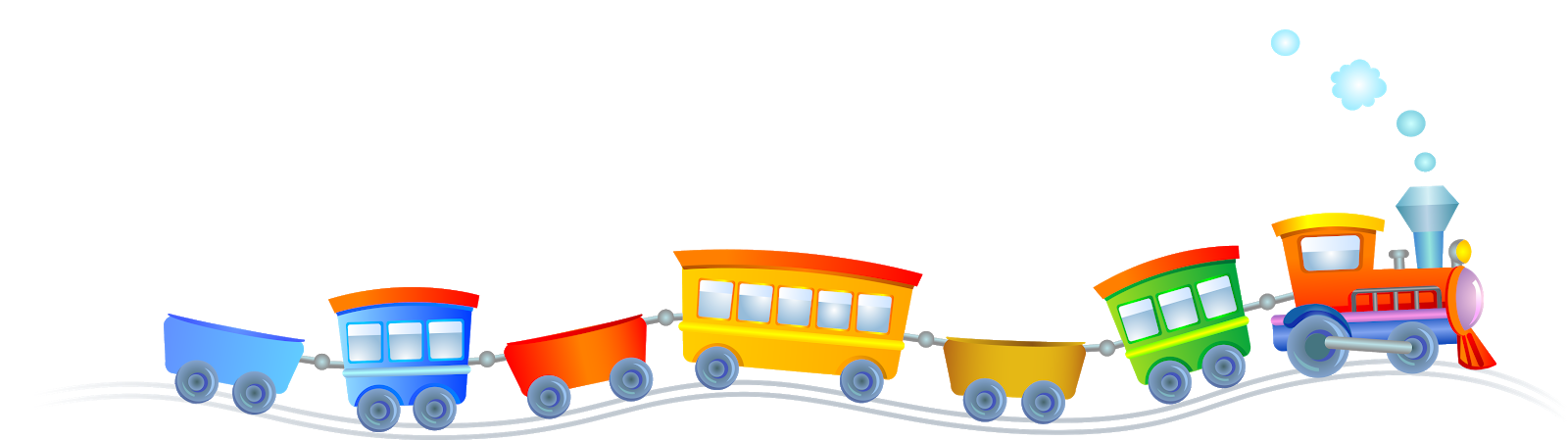 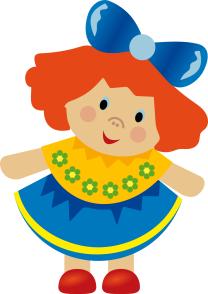 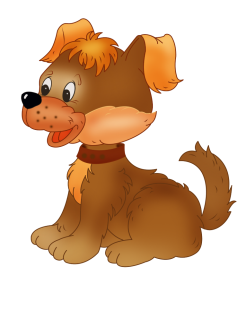 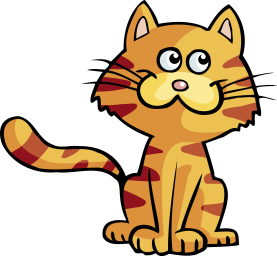 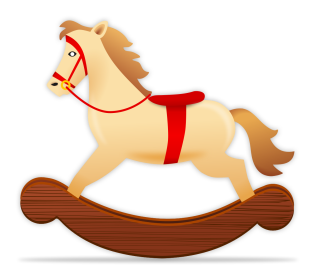 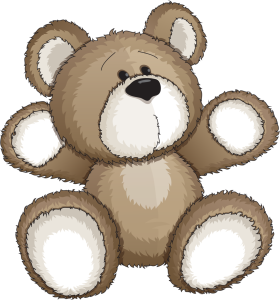 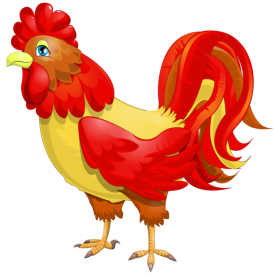 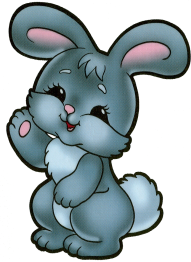 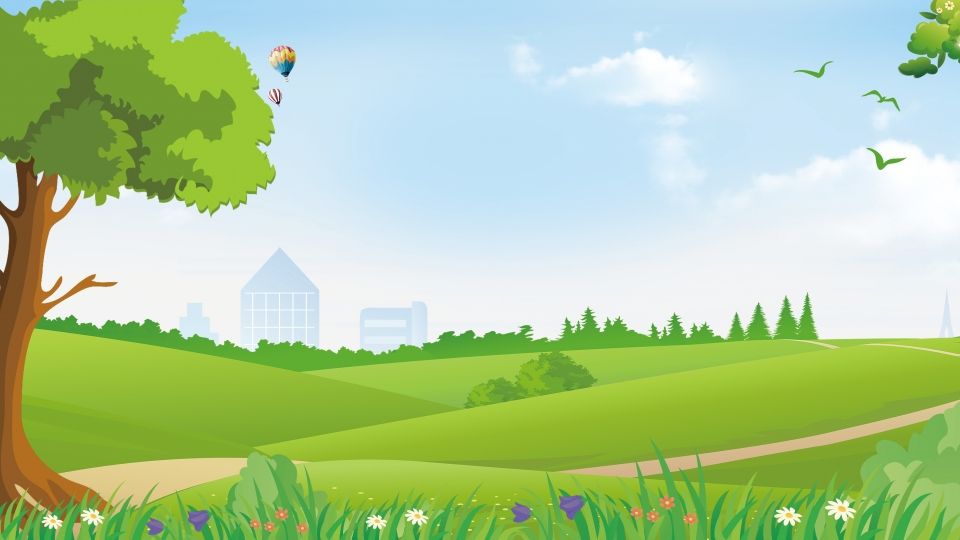 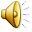 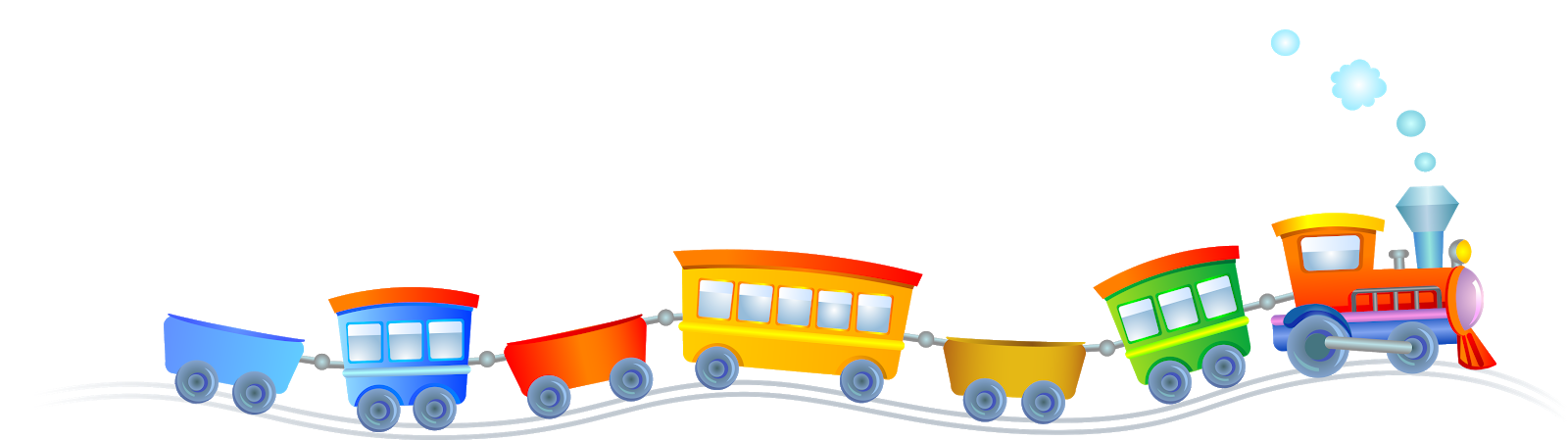 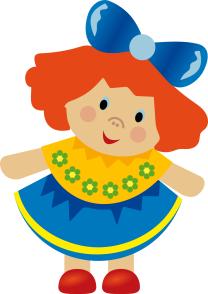 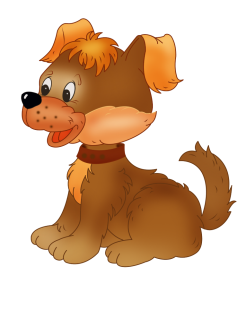 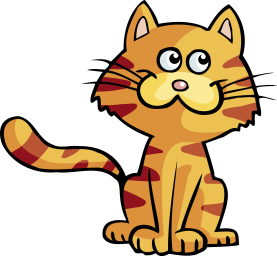 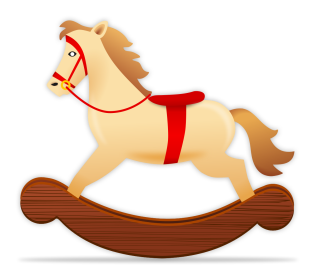 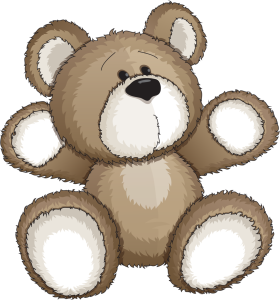 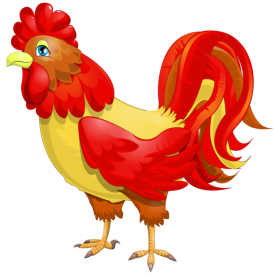 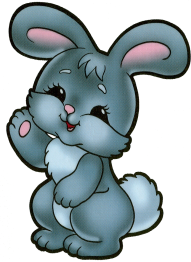 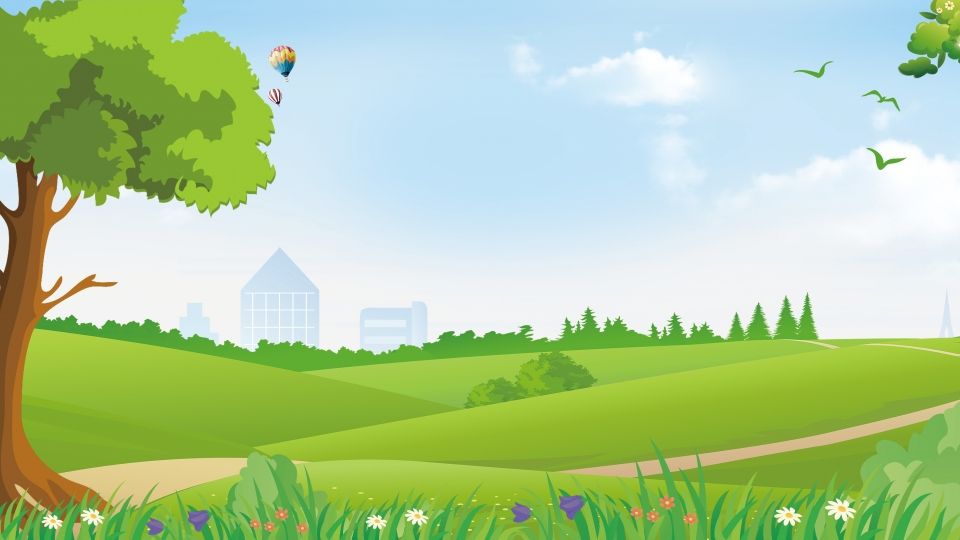 МОИ ЛЮБИМЫЕ 
ИГРУШКИ